Web Site User Interface
프로젝트 기획 & UI 설계서
YES24 영화 개편
관리자
v.1.1_ 18. 12
작성자: 영화사업팀 윤소영
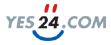 수정범위
영화 메인 관리자
[3]
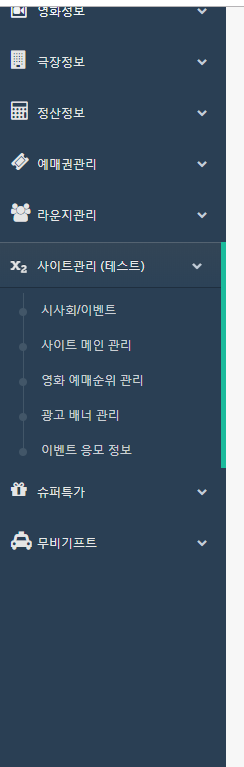 사용 X
화면 관리자(PC)
화면 관리자(모바일) 

항목이름 변경
영화 메인 관리자 - PC
[4]
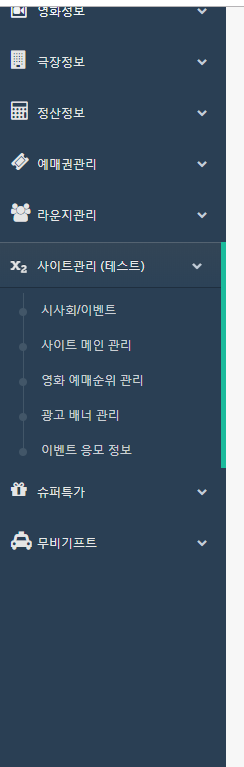 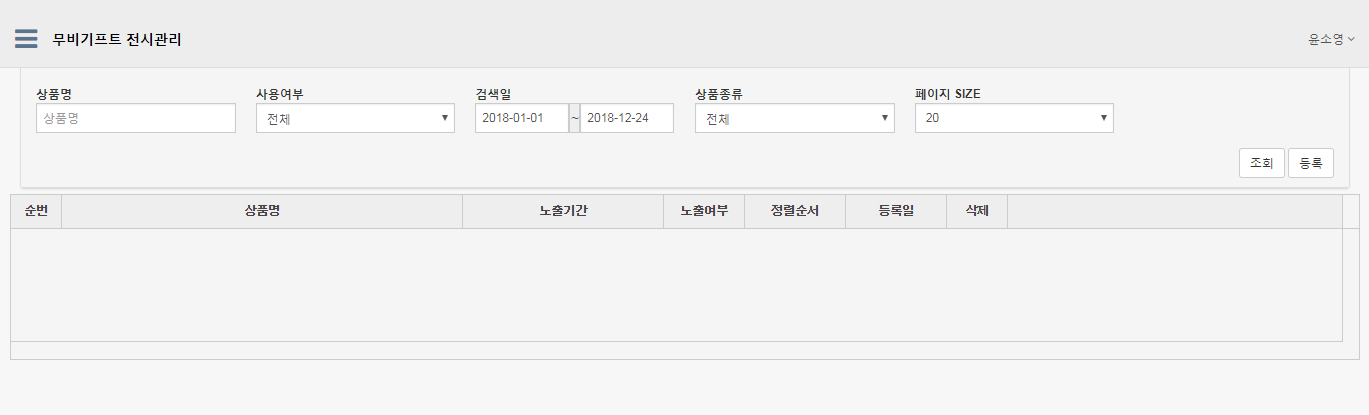 화면관리자 (PC)
메인(웰컴)           ▼
퀵메뉴 하단 배너 ▼
메인(웰컴)
기타
화면 관리자(PC)
화면 관리자(모바일)
시사/이벤트
예매
예매순위
관리자 – 진열관리(배너)
영화 정보
[6]
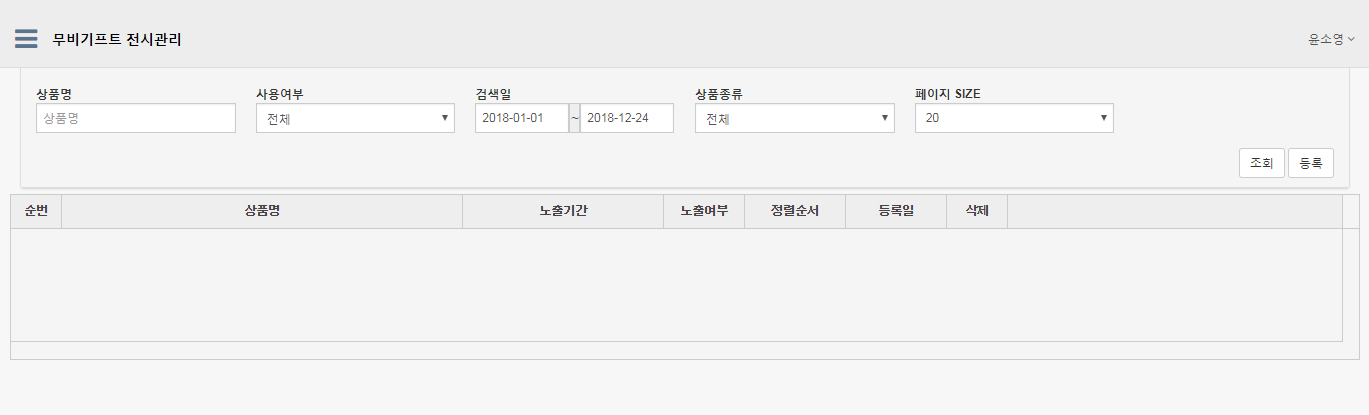 화면관리자 (PC)
메인(웰컴)           ▼
퀵메뉴 하단 배너 ▼
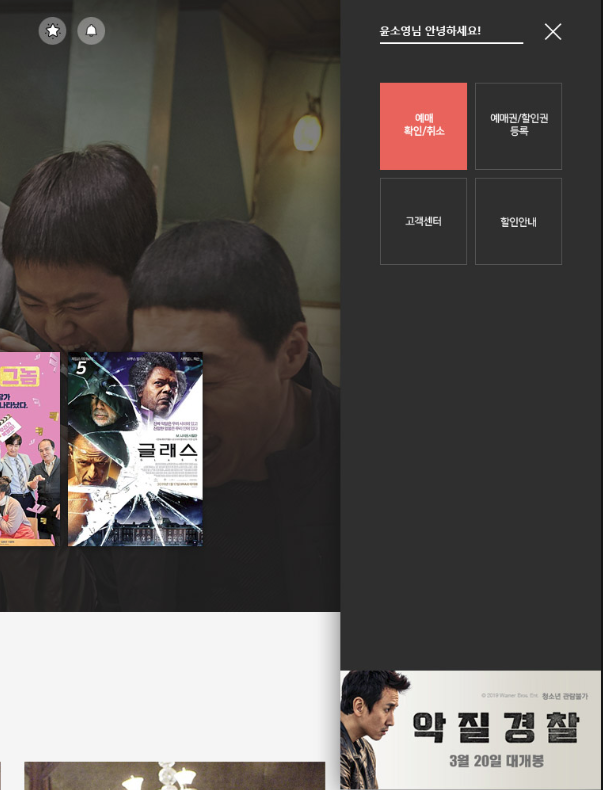 추가
1
노출 ▼
00:00▼
2016-07-15
00:00▼
2016-08-15
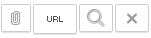 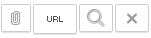 self ▼
저장
삭제
영화 정보
[7]
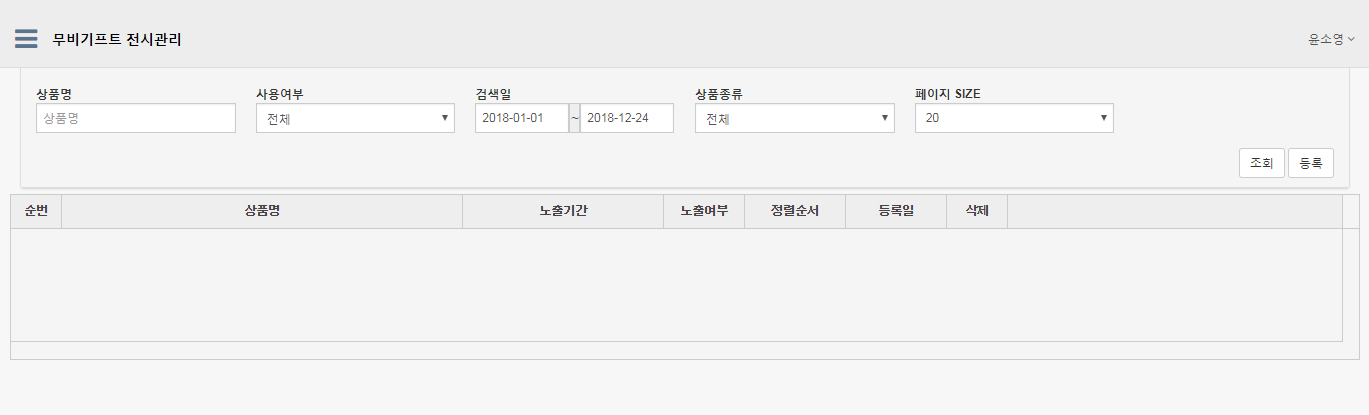 화면관리자 (PC)
메인(웰컴)           ▼
프로모션 빅배너 ▼
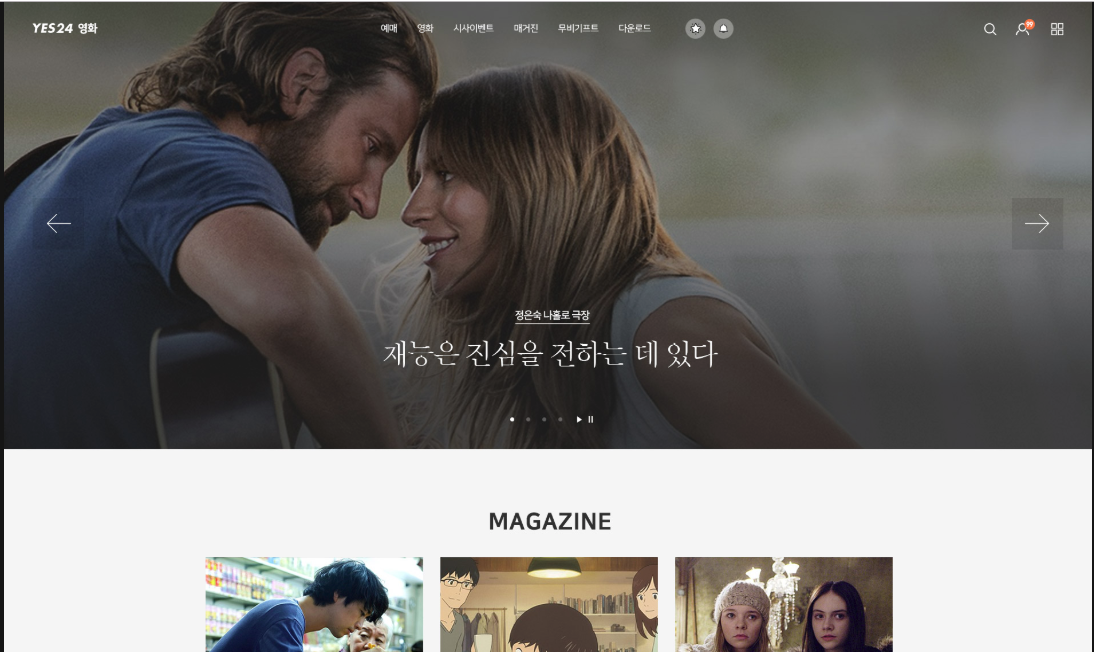 추가
노출 ▼
00:00▼
2016-07-15
00:00▼
2016-08-15
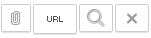 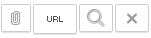 self ▼
저장
삭제
영화 정보
[8]
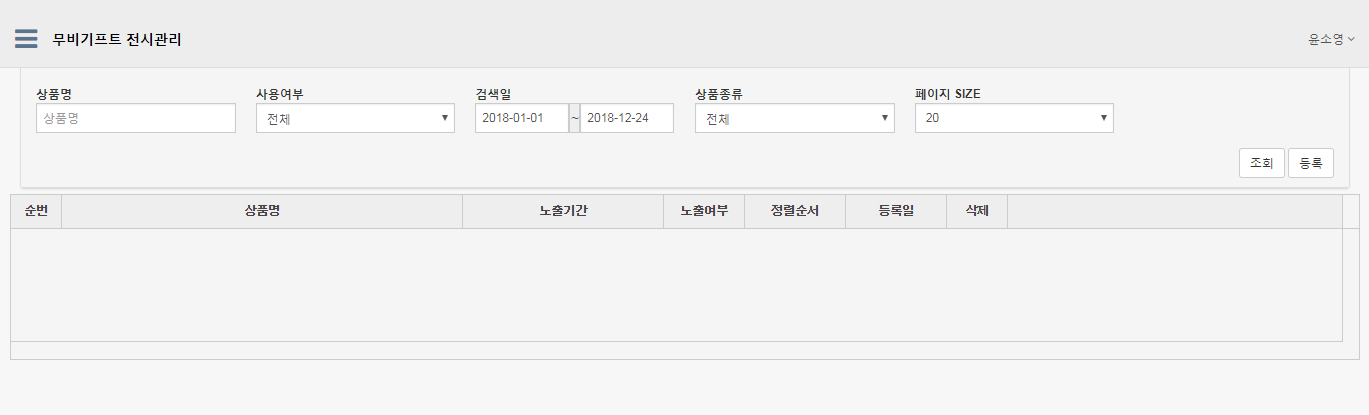 화면관리자 (PC)
메인(웰컴)           ▼
최초공개 배너 ▼
추가
노출 ▼
00:00▼
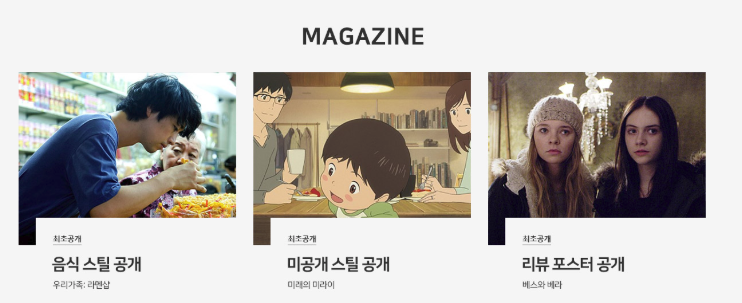 2016-07-15
00:00▼
2016-08-15
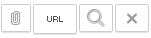 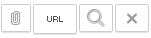 self ▼
저장
삭제
영화 정보
[9]
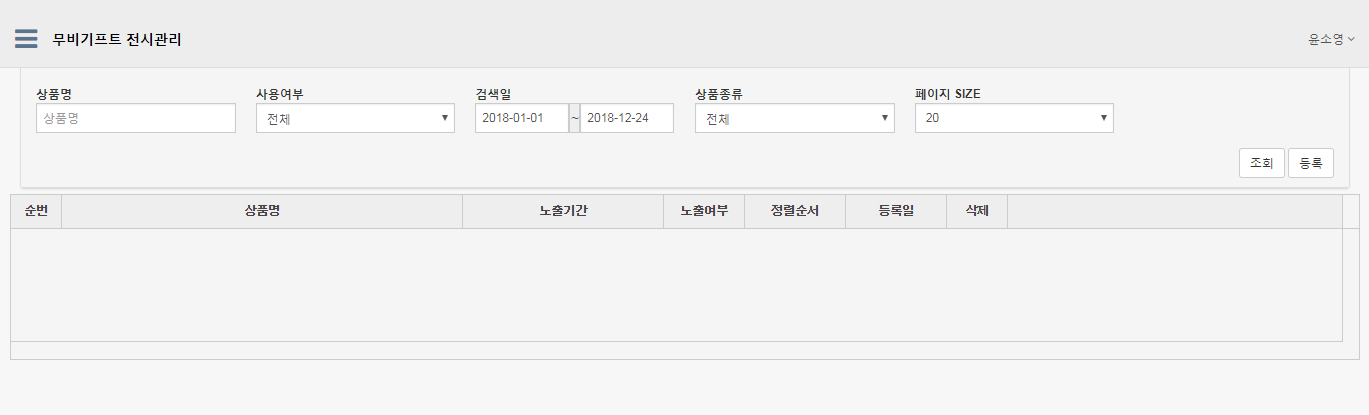 화면관리자 (PC)
메인(웰컴)           ▼
시사/이벤트 배너 중간 ▼
추가
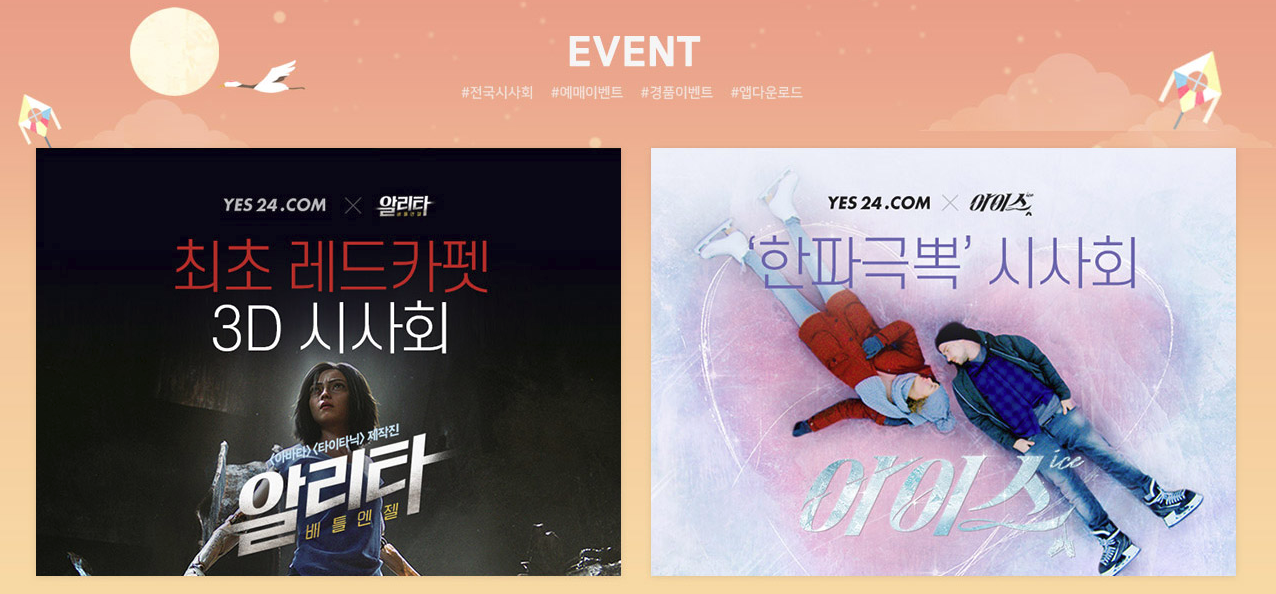 노출 ▼
00:00▼
2016-07-15
00:00▼
2016-08-15
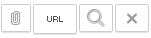 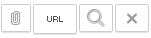 self ▼
저장
삭제
영화 정보
[10]
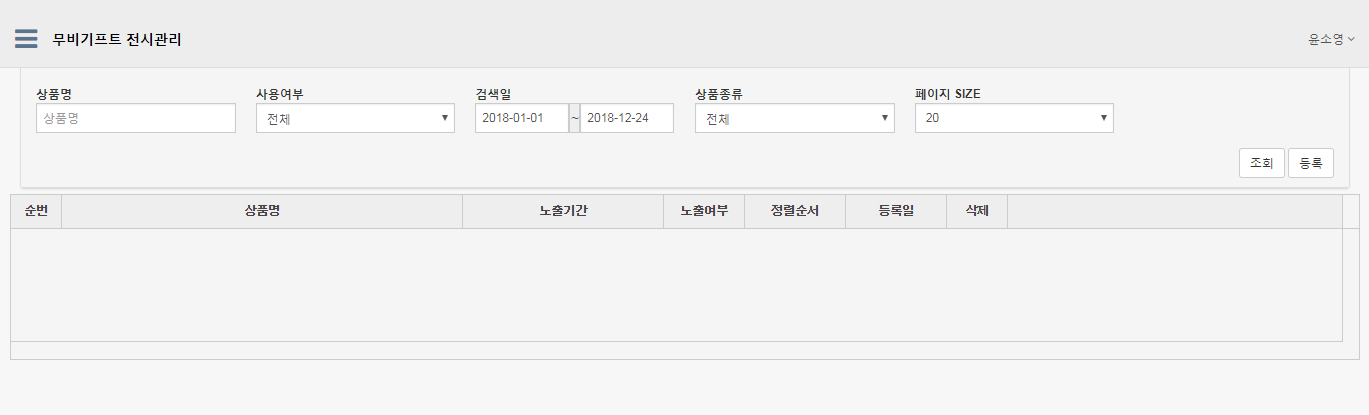 화면관리자 (PC)
메인(웰컴)           ▼
시사/이벤트 배너 사이드 ▼
추가
노출 ▼
00:00▼
2016-07-15
00:00▼
2016-08-15
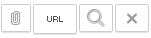 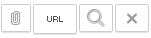 self ▼
저장
삭제
영화 정보
[11]
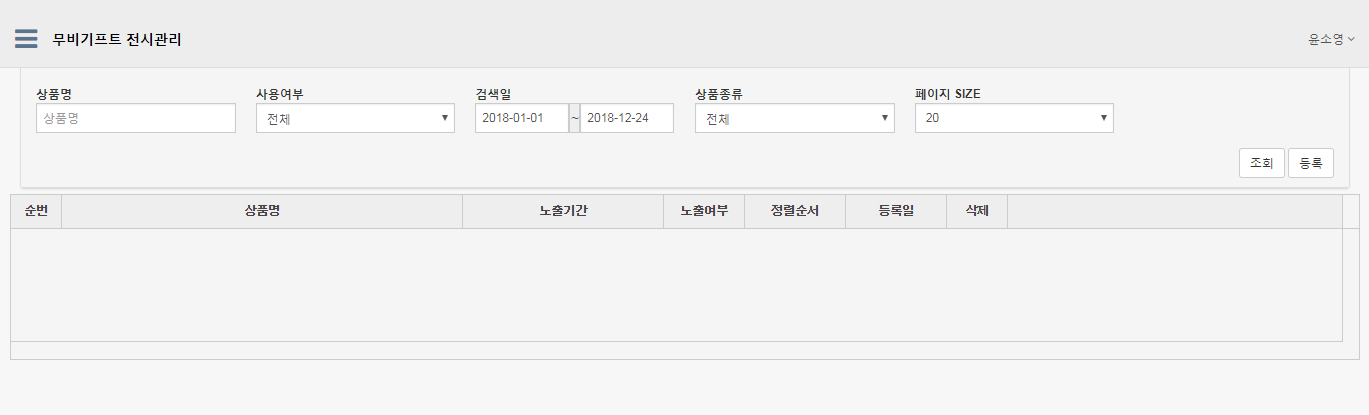 화면관리자 (PC)
메인(웰컴)           ▼
메인 시사/이벤트 텍스트 ▼
추가
노출 ▼
00:00▼
2016-07-15
00:00▼
2016-08-15
# 시사회 응모
self ▼
# 전국시사회
self ▼
# 경품 이벤트
self ▼
저장
삭제
영화 정보
[12]
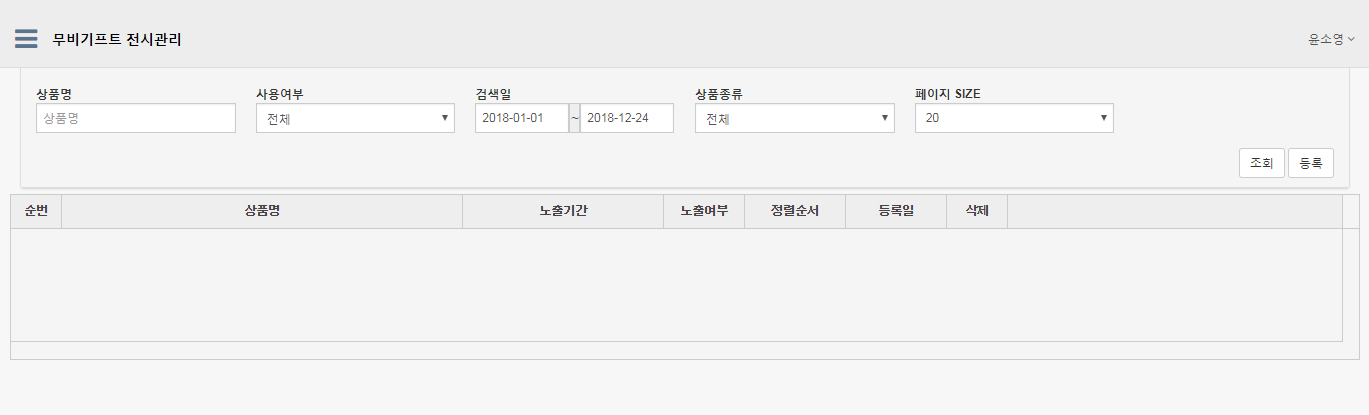 화면관리자 (PC)
메인(웰컴)           ▼
VOD 좌측 ▼
추가
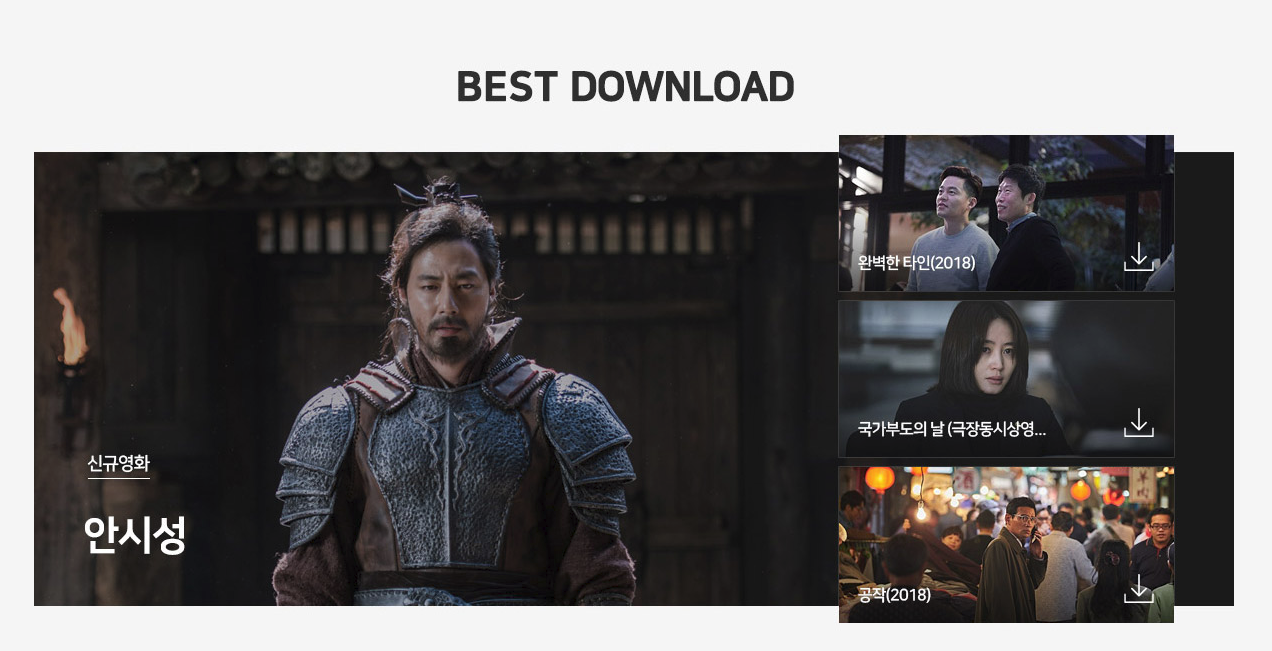 노출 ▼
00:00▼
2016-07-15
00:00▼
2016-08-15
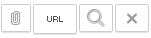 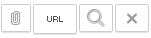 self ▼
저장
삭제
영화 정보
[13]
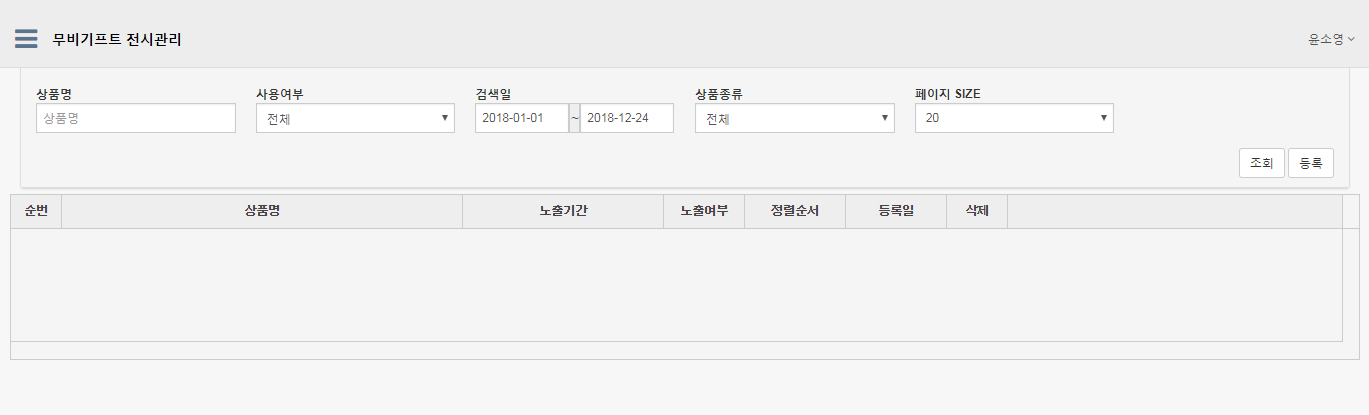 화면관리자 (PC)
메인(웰컴)           ▼
VOD 우측 ▼
추가
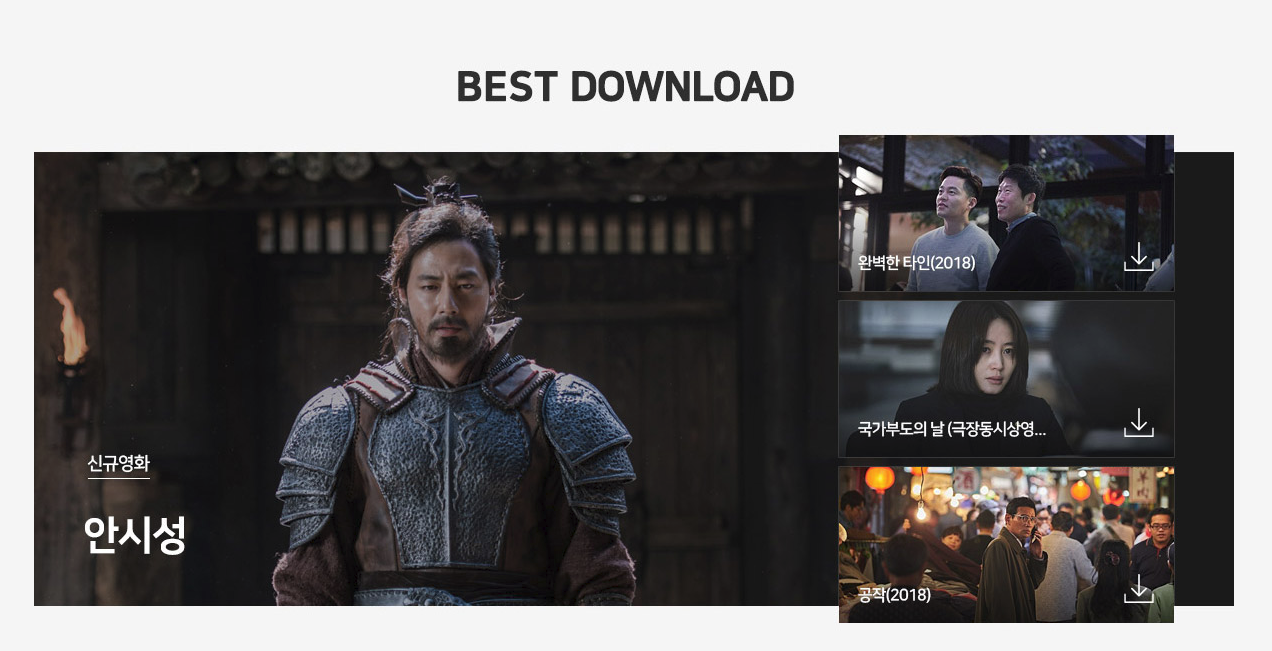 노출 ▼
00:00▼
2016-07-15
00:00▼
2016-08-15
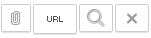 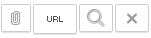 self ▼
저장
삭제
영화 정보
[14]
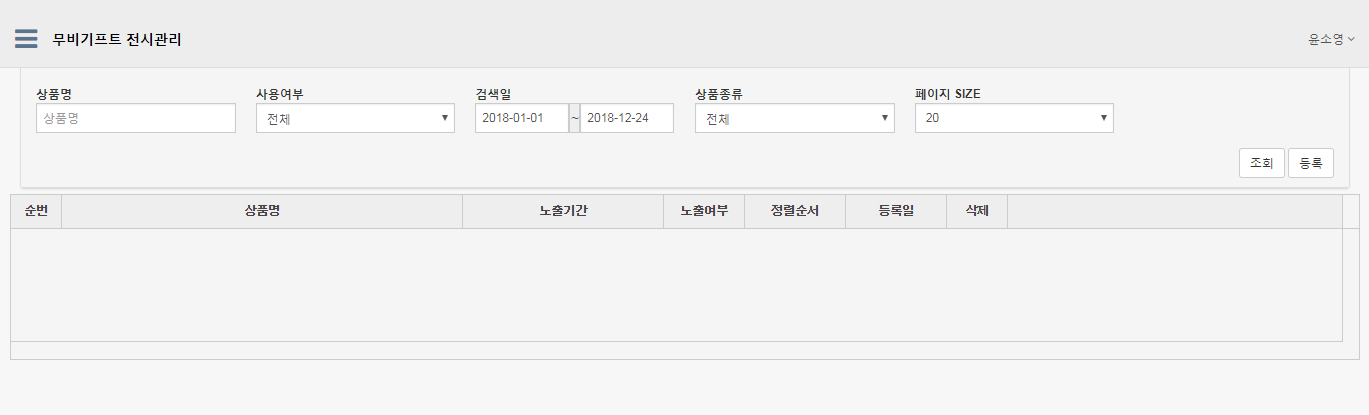 화면관리자 (PC)
메인(웰컴)           ▼
폴  ▼
추가
노출 ▼
00:00▼
2016-07-15
00:00▼
2016-08-15
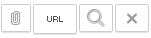 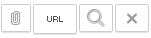 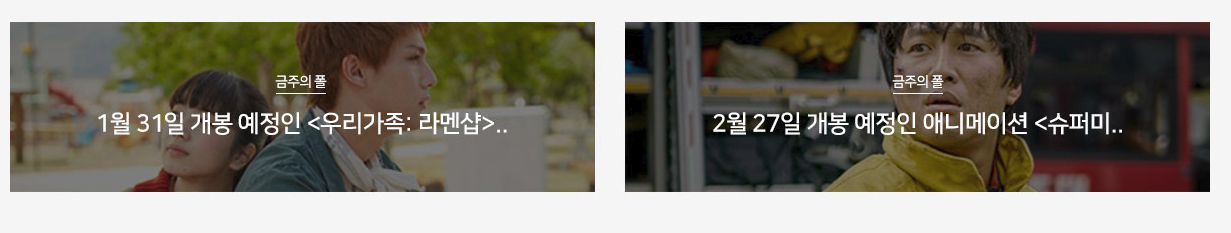 self ▼
저장
삭제
영화 정보
[15]
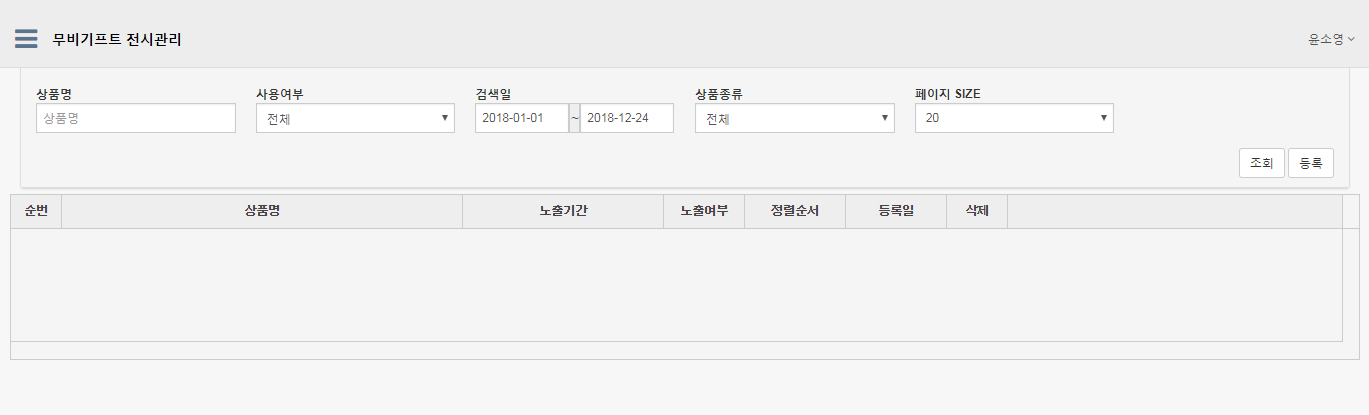 화면관리자 (PC)
메인(웰컴)           ▼
최하단 띠배너  ▼
추가
노출 ▼
00:00▼
2016-07-15
00:00▼
2016-08-15
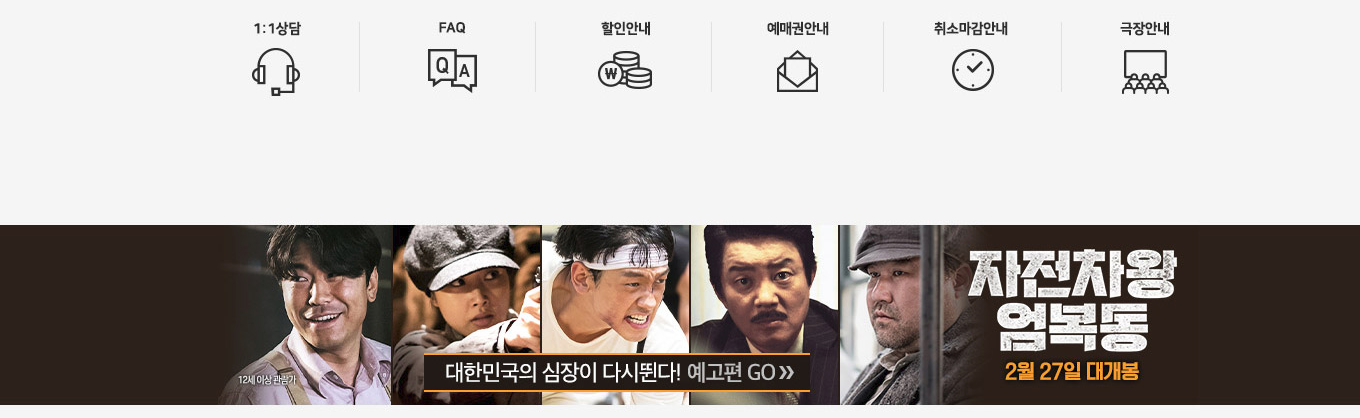 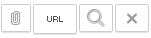 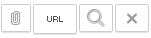 self ▼
저장
삭제
영화 정보
[16]
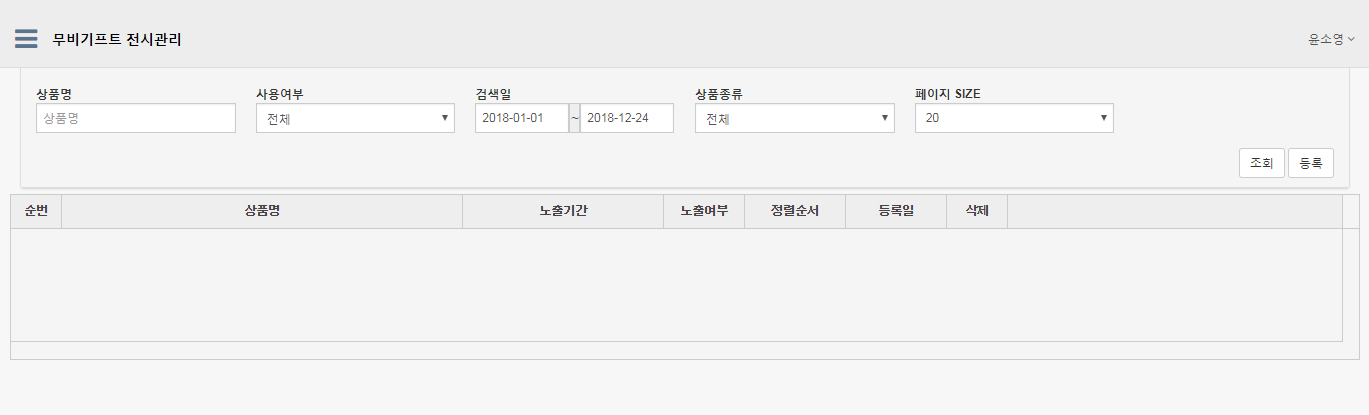 화면관리자 (PC)
시사회/이벤트           ▼
상단 빅 배너 ▼
추가
노출 ▼
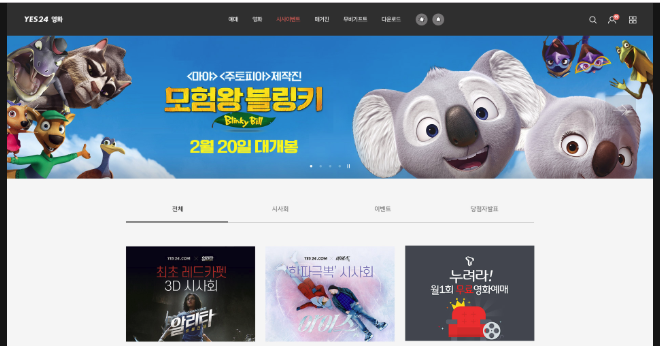 00:00▼
2016-07-15
00:00▼
2016-08-15
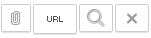 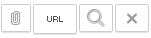 self ▼
저장
삭제
영화 정보
[17]
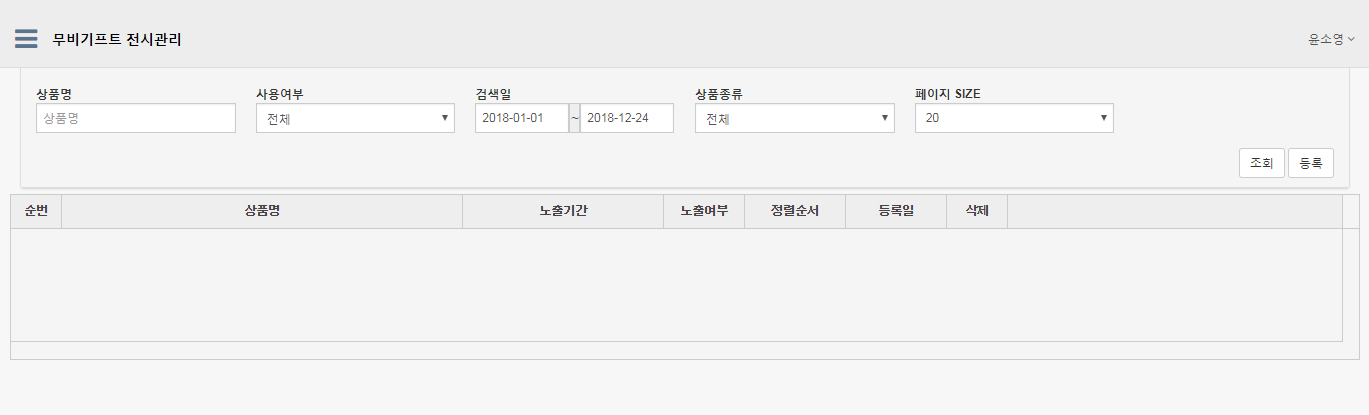 화면관리자 (PC)
예매완료 ▼
하단 띠배너 ▼
추가
노출 ▼
00:00▼
2016-07-15
00:00▼
2016-08-15
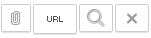 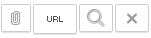 self ▼
저장
삭제
영화 정보
[18]
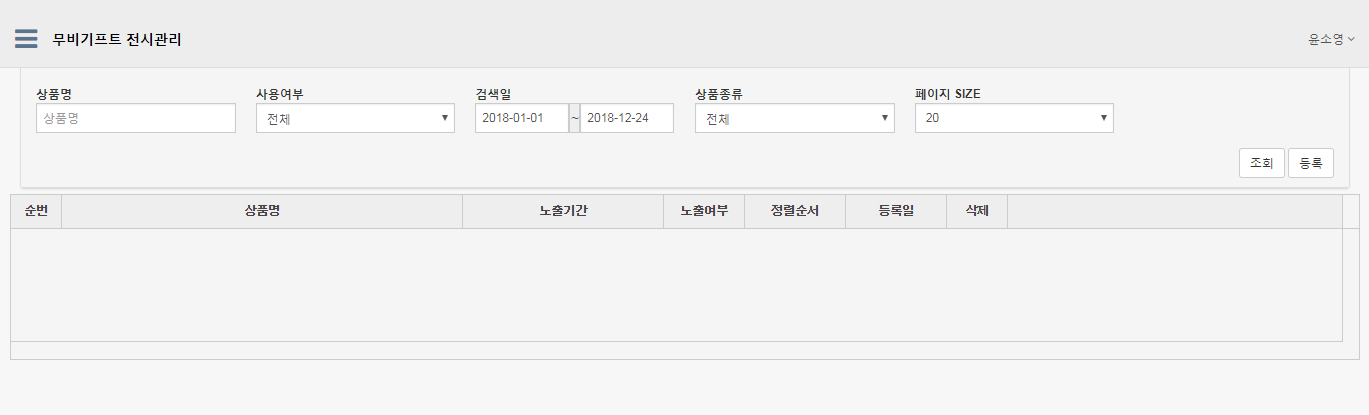 화면관리자 (PC)
예매순위 ▼
순위 중간 배너 ▼
추가
노출 ▼
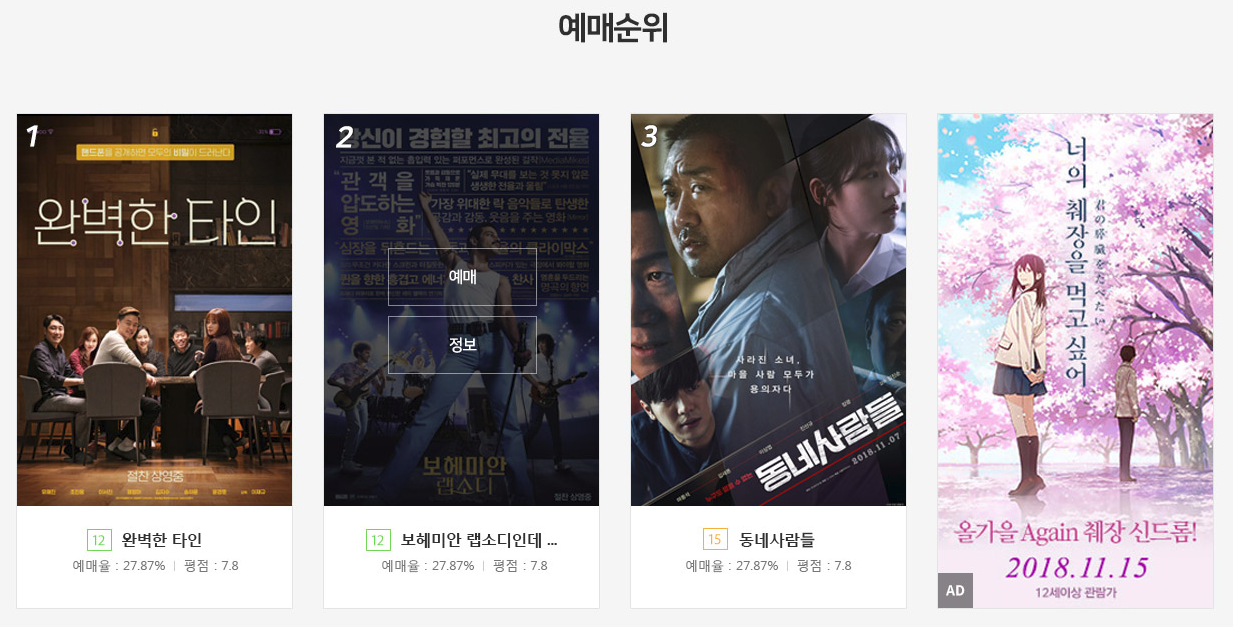 00:00▼
2016-07-15
00:00▼
2016-08-15
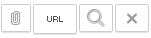 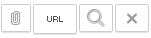 self ▼
저장
삭제
영화 정보
[19]
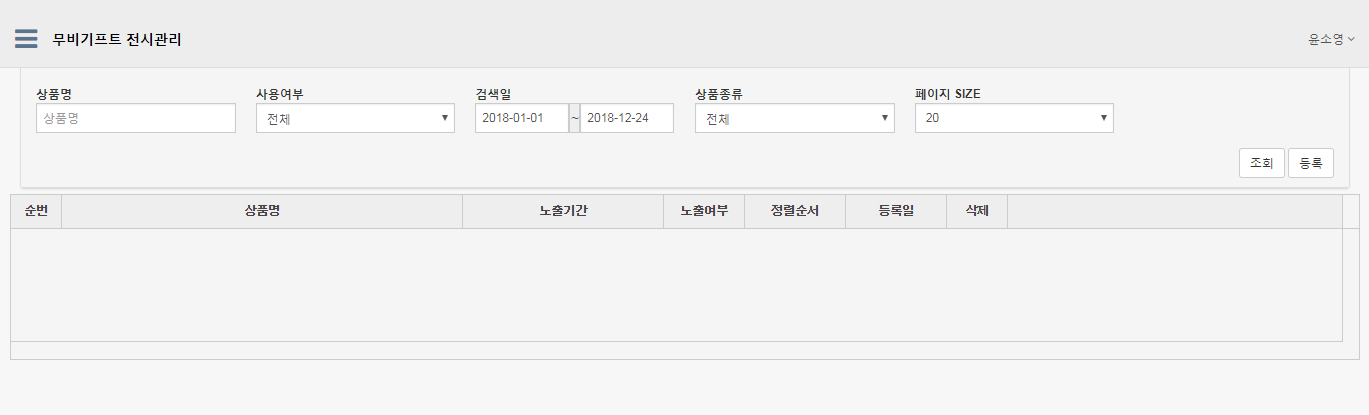 화면관리자 (PC)
기타 ▼
최상단 띠배너 ▼
추가
노출 ▼
00:00▼
2016-07-15
00:00▼
2016-08-15
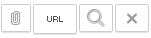 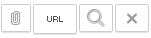 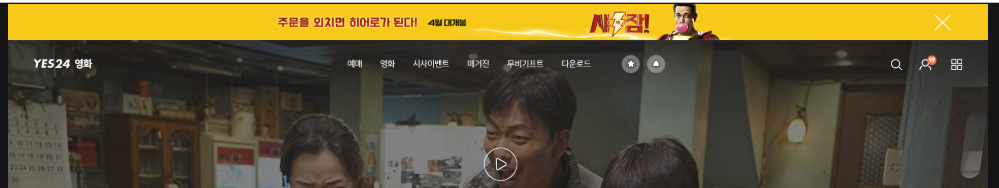 self ▼
저장
삭제
영화 정보
[20]
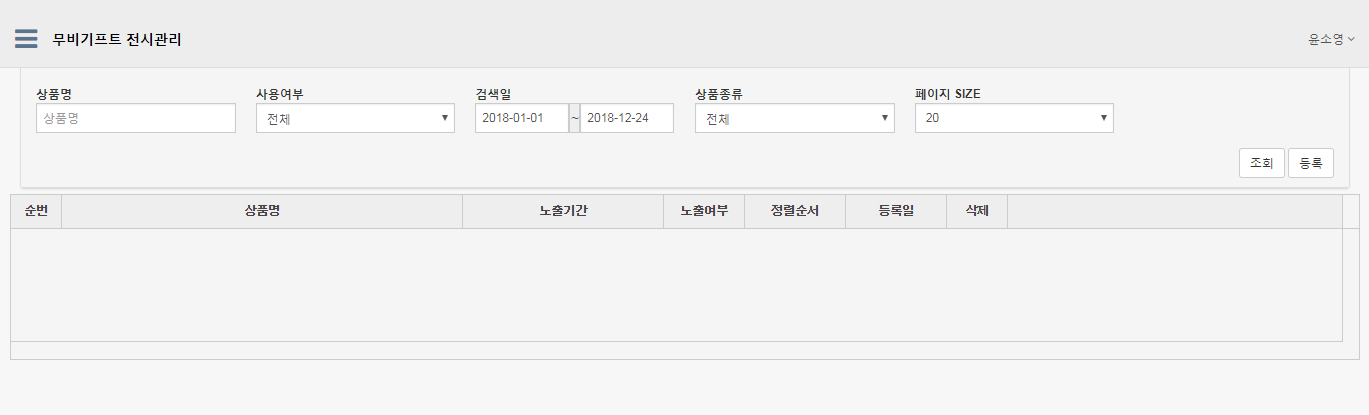 화면관리자 (PC)
기타 ▼
레이어 팝업▼
추가
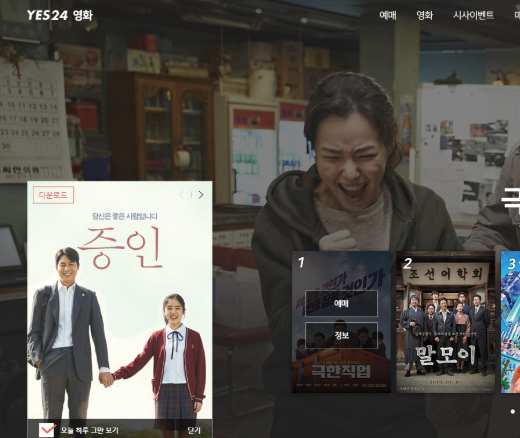 노출 ▼
00:00▼
2016-07-15
00:00▼
2016-08-15
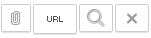 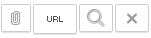 self ▼
저장
삭제
영화 정보
[21]
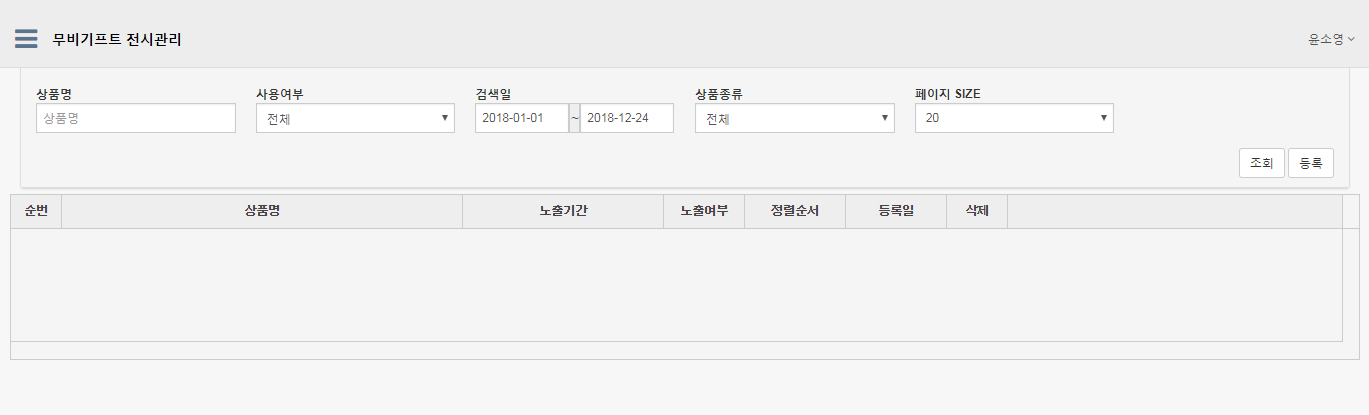 화면관리자 (PC)
기타 ▼
레이어 배너▼
추가
노출 ▼
00:00▼
2016-07-15
00:00▼
2016-08-15
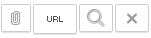 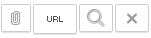 self ▼
<iframe width="100%" height="315" src="https://www.youtube.com/embed/9u0Y5m-m2k0" frameborder="0" allow="accelerometer; autoplay; encrypted-media; gyroscope; picture-in-picture" allowfullscreen></iframe>
저장
삭제
영화 정보
[22]
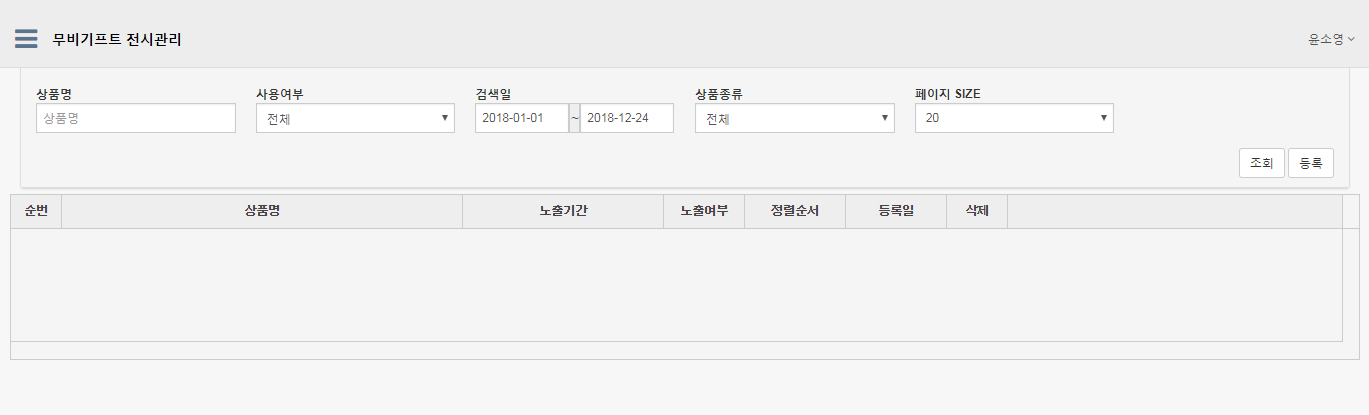 화면관리자 (PC)
기타 ▼
플로팅 배너▼
추가
노출 ▼
00:00▼
2016-07-15
00:00▼
2016-08-15
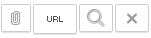 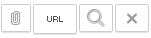 self ▼
저장
삭제
영화 정보
[23]
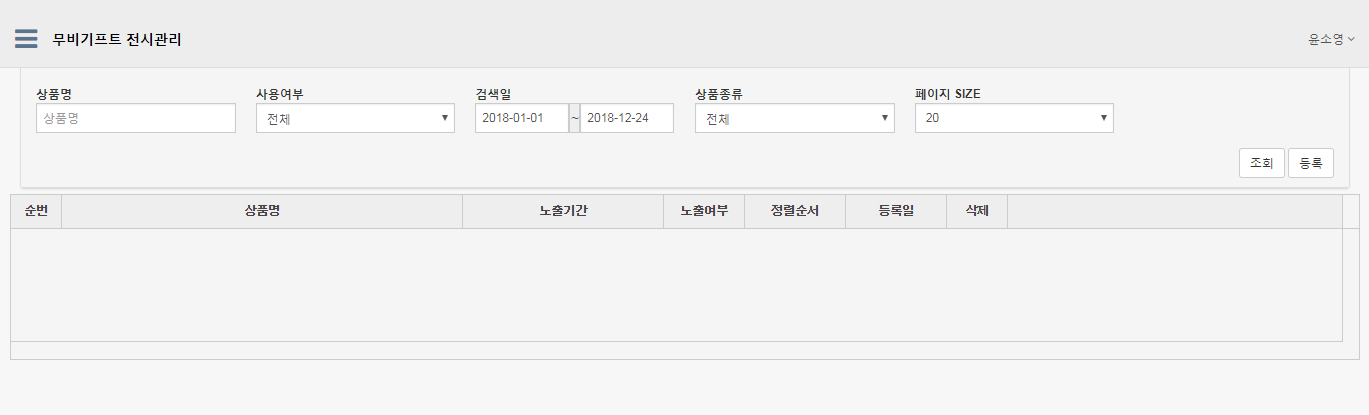 화면관리자 (PC)
기타 ▼
돌출 배너▼
추가
노출 ▼
00:00▼
2016-07-15
00:00▼
2016-08-15
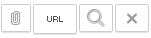 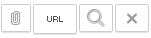 self ▼
저장
삭제
관리자 - 영화정보
영화 정보
[25]
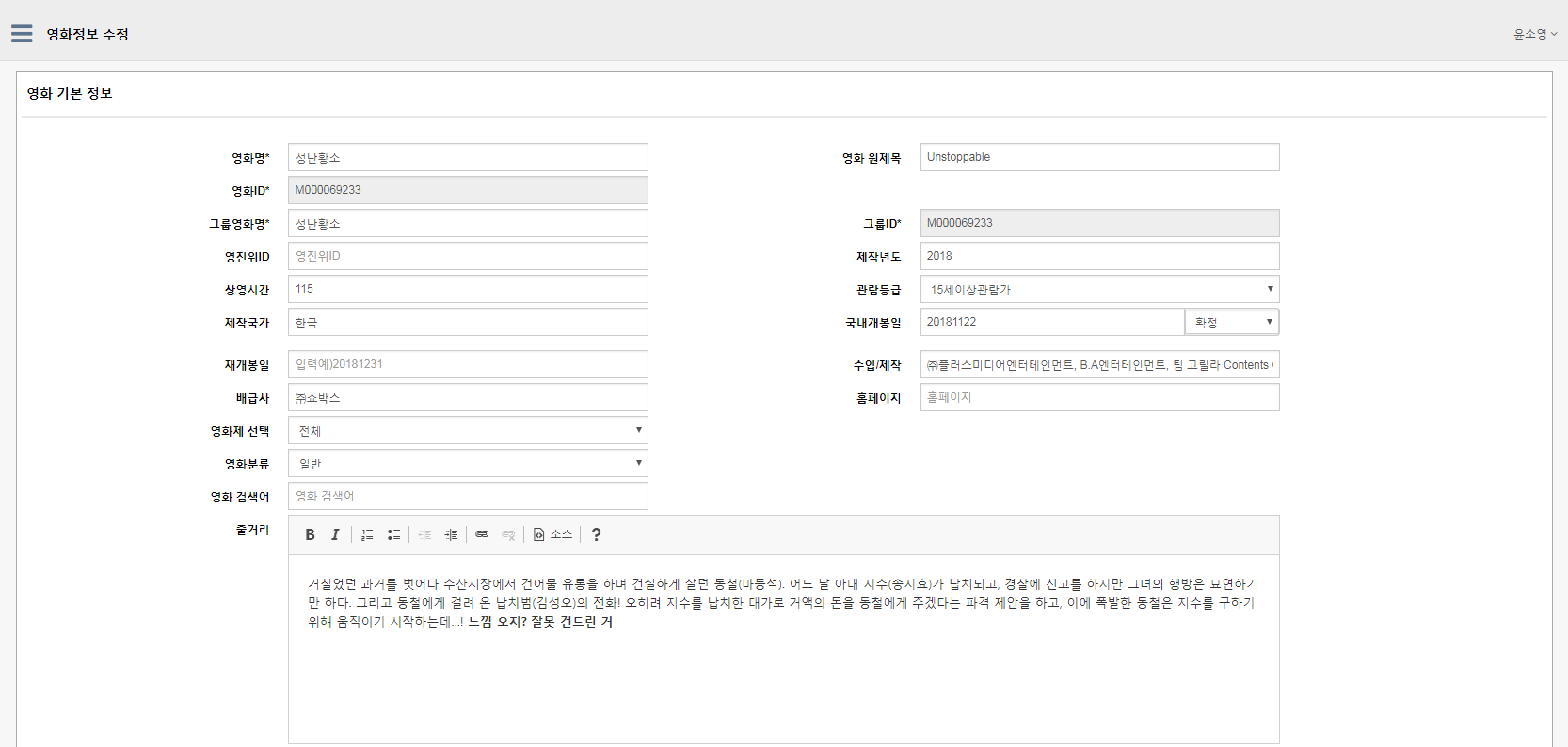 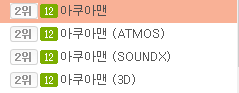 1
2
1-1
영화 정보
[26]
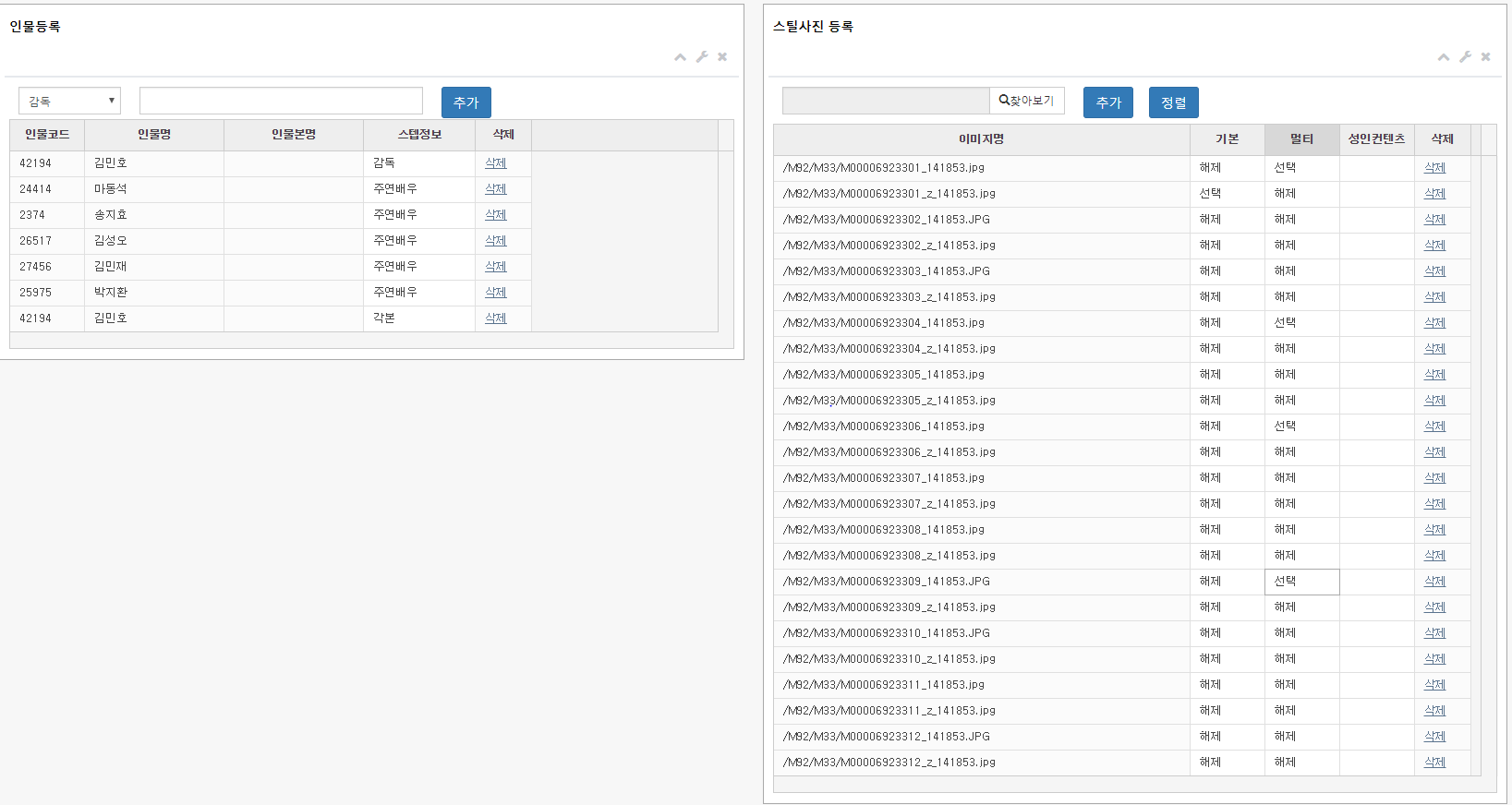 1
1-1
영화 정보
[27]
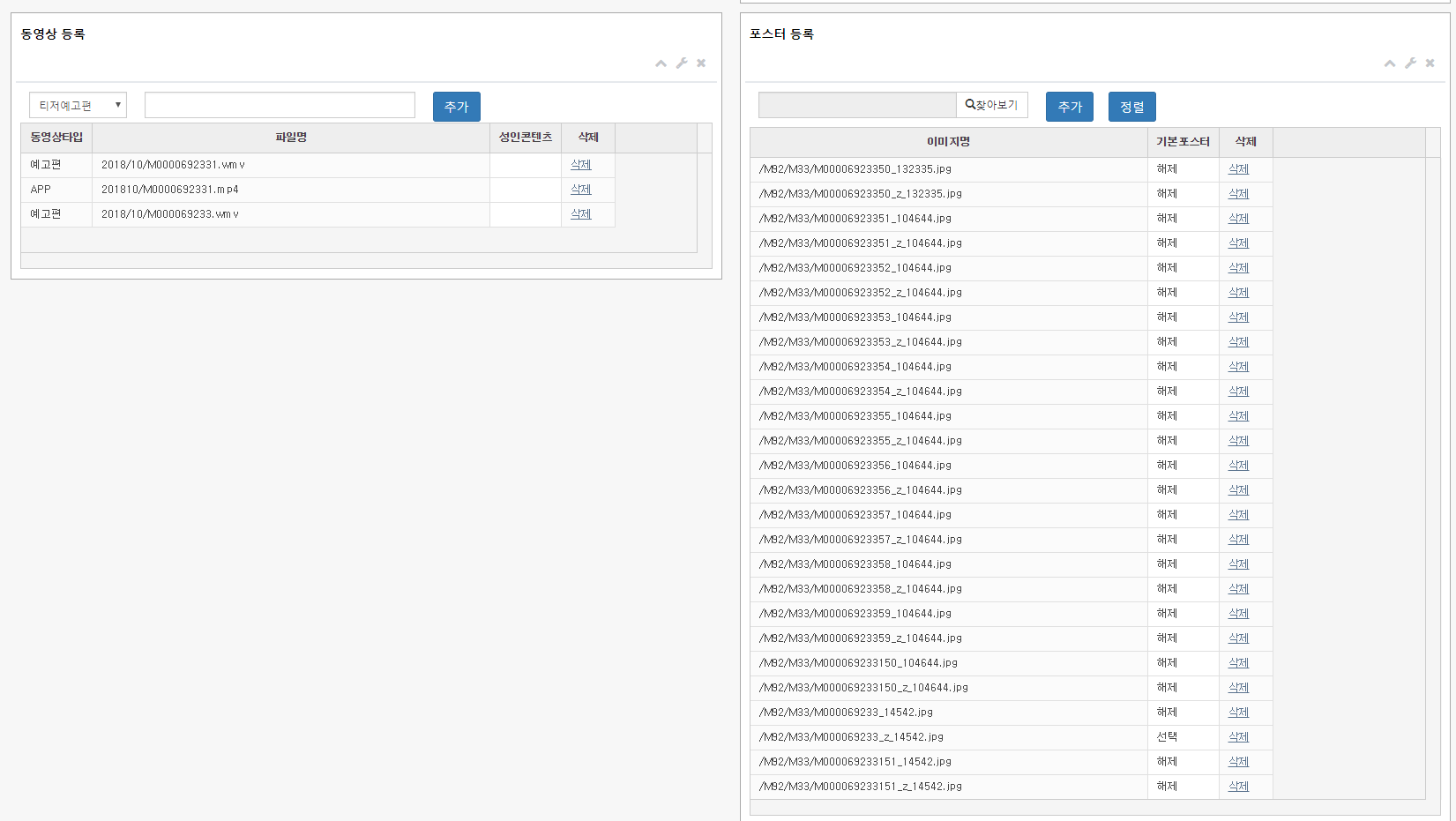 1
2
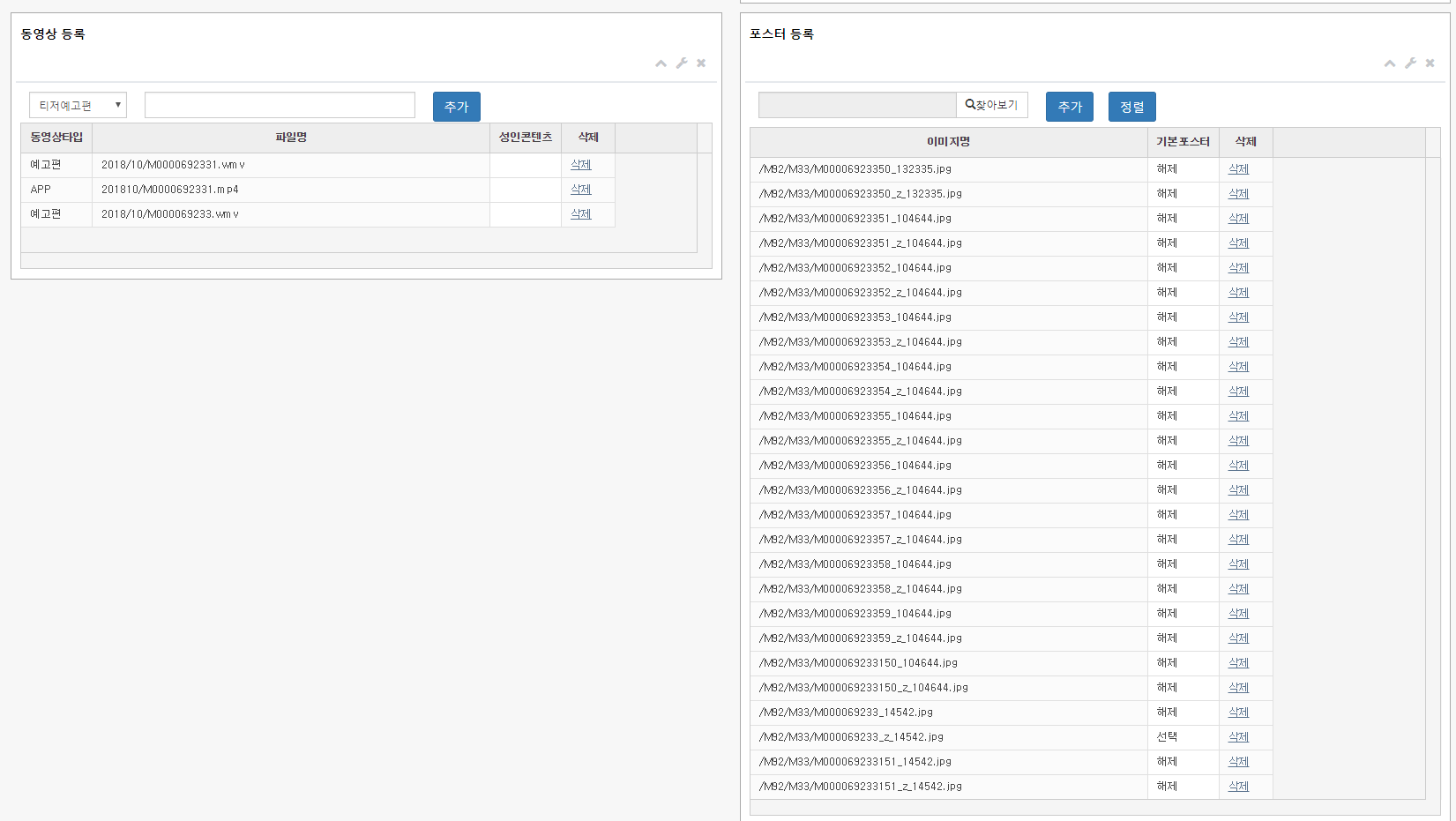 뮤직비디오 ▼
나플라X루피 ‘Shoota’ 뮤직비디오
메인 예고편
티저 예고편
캐릭터 예고편
뮤직비디오
제작기(메이킹)
런칭 예고편
기타
영화 정보
[28]
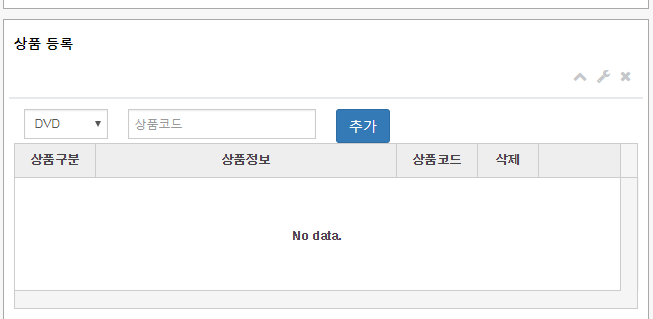 1
관리자 – 라운지 관리
라운지 관리 – 기사/게시물
[30]
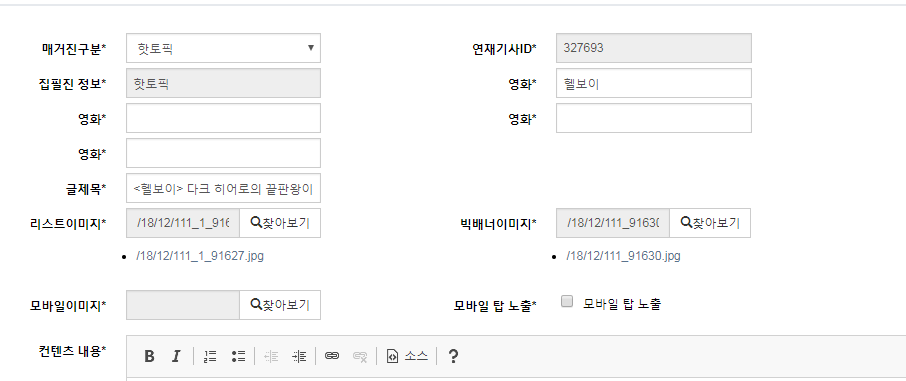 1
삭제
매거진 탑 노출 로 변경
해당 영역 체크시 PC/모바일 상단에 노출(이미지는 공통사용)
노출 이미지는 빅배너 이미지
라운지 관리 – 집필진 관리
[31]
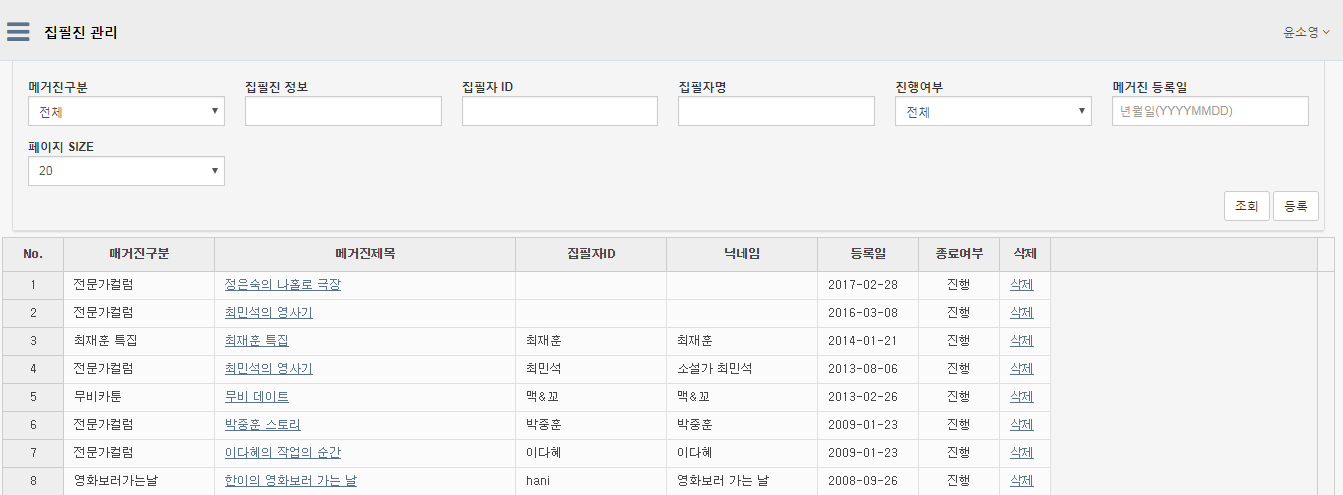 1
라운지 관리 – 댓글/50자평 관리 – 리뷰 추가
[32]
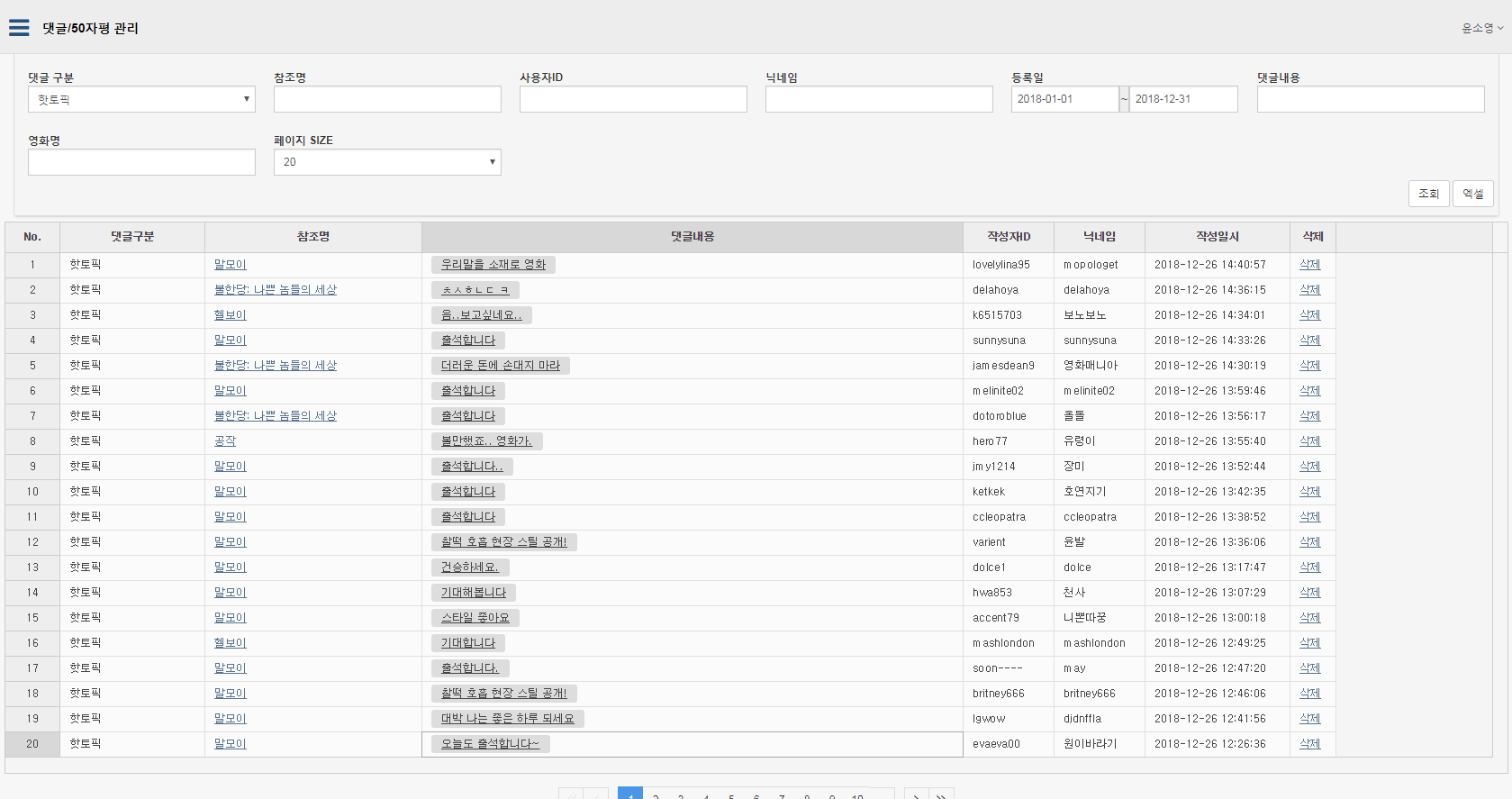 1
평점/리뷰
2
라운지 관리 – 모바일 시사회 후기
[33]
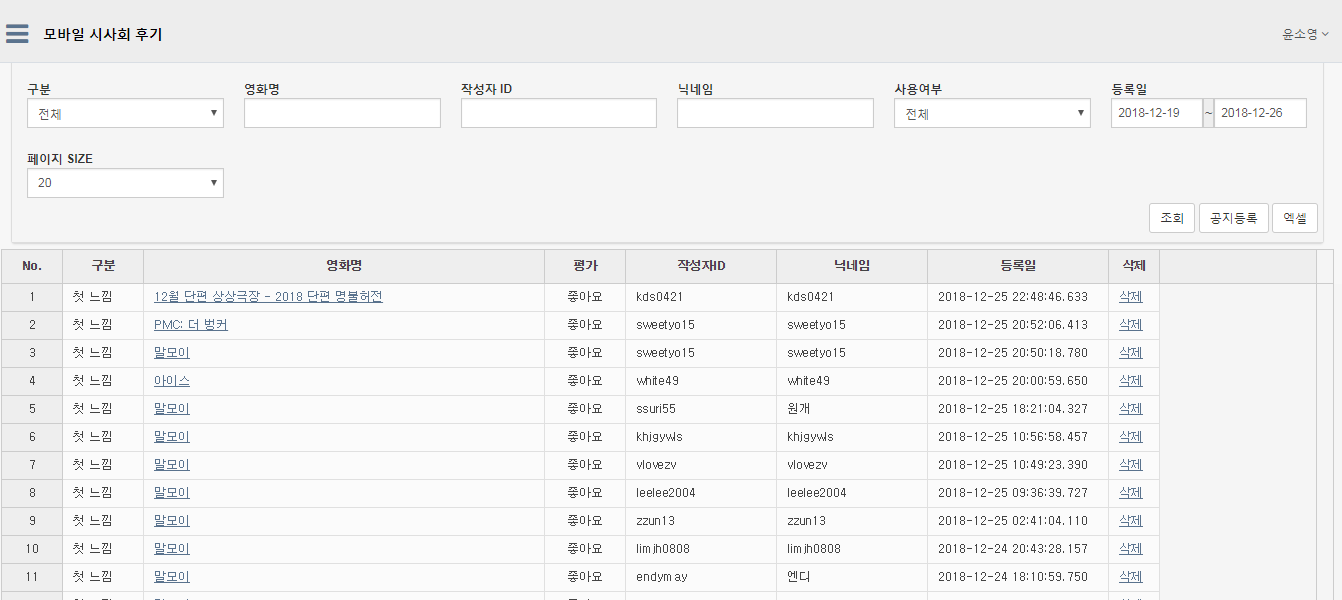 2
1
PICK 저장
PICK

□
□
□
□
□
□
□
□
□
□
□
□
라운지 관리 – FAQ
[34]
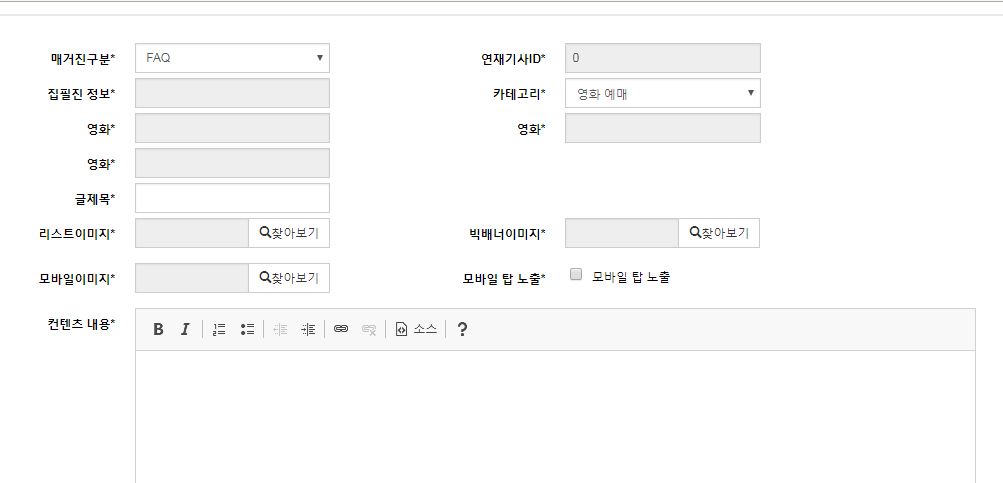 1
관리자 - 사이트관리
사이트 관리 – 시사회/이벤트 공통
[36]
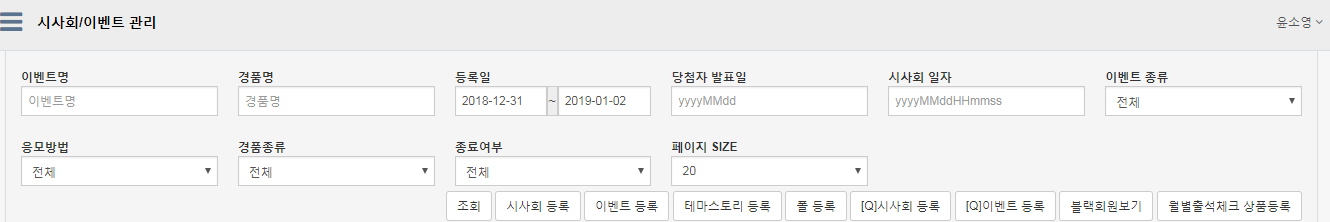 복사
2
3
삭제
사용X.  등록 페이지(이벤트, 시사회 모두) 상세에서 게시판 사용 유/무 체크
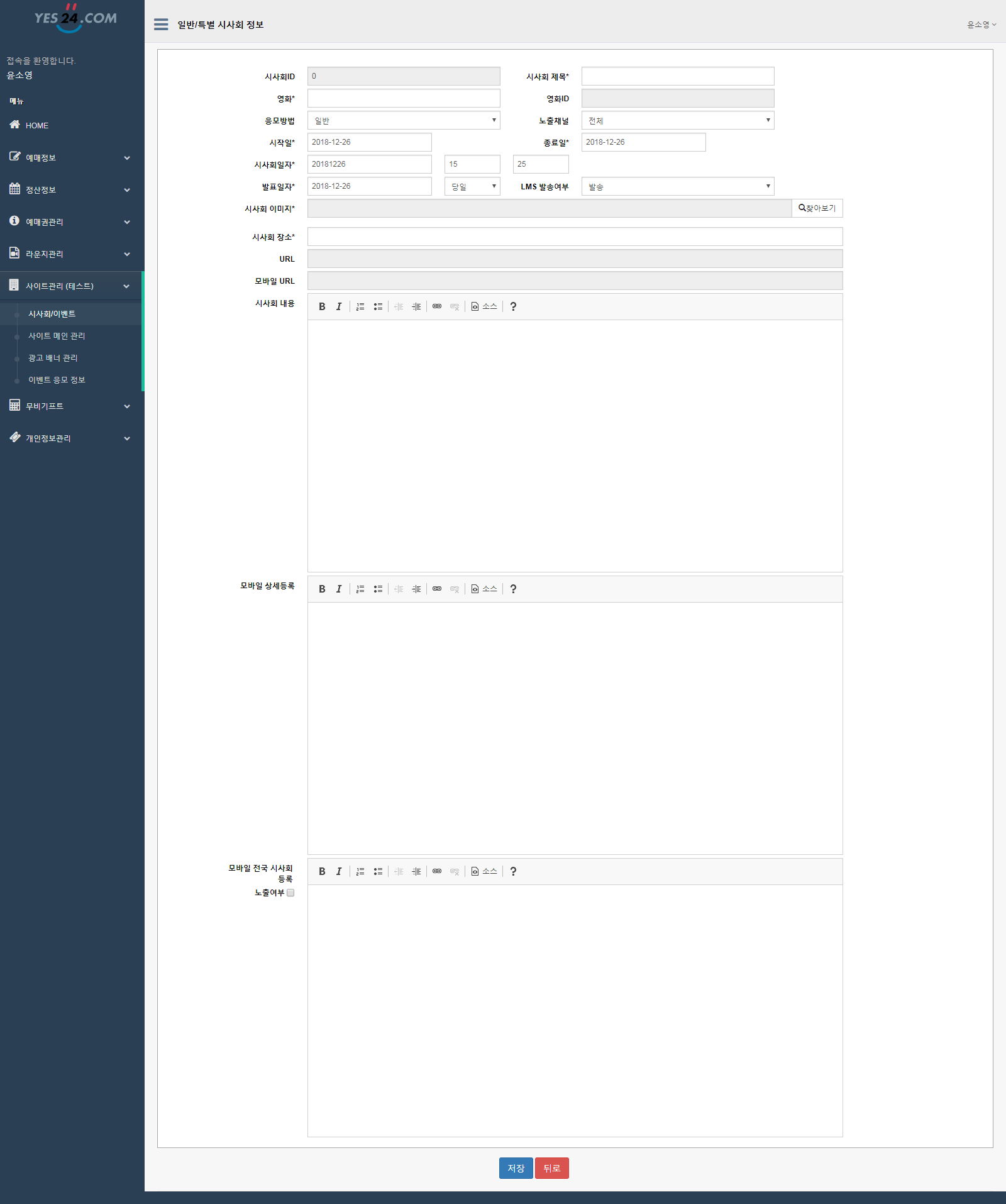 1
댓글게시판 사용   □
사이트 관리 – 일반 시사회 등록
[37]
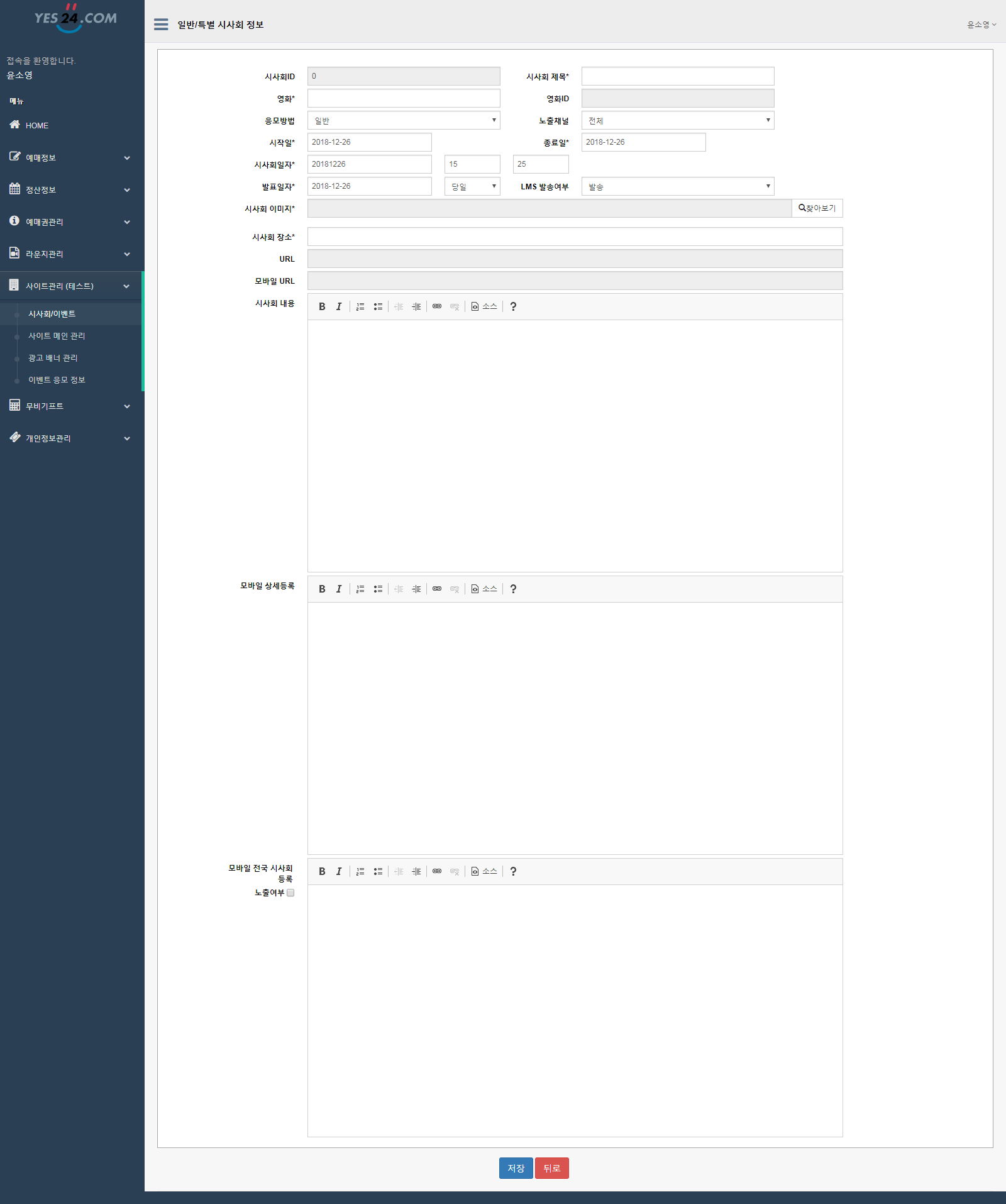 댓글게시판 사용   □
1
사이트 관리 – 일반 시사회 등록
[38]
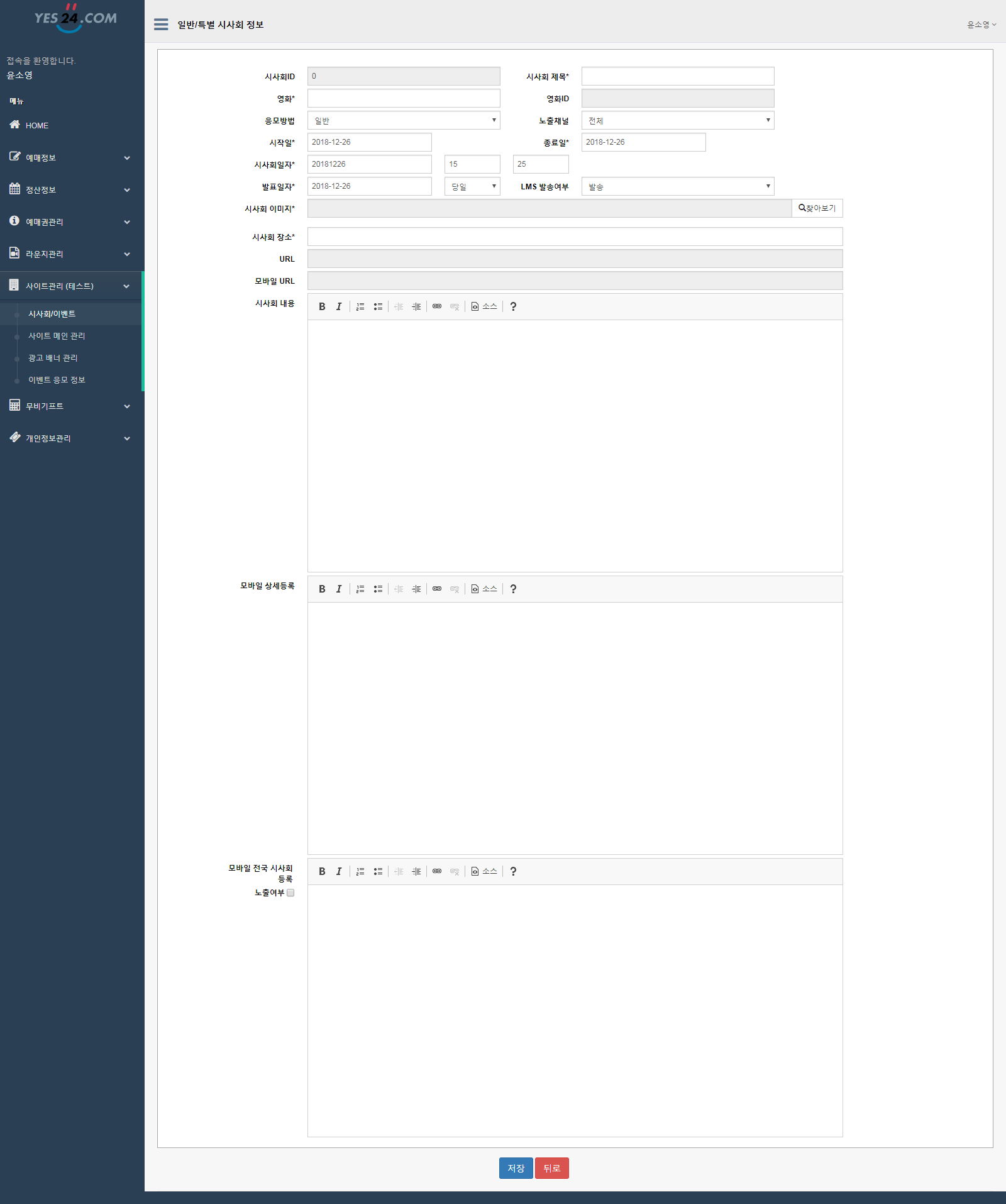 1
삭제
사이트 관리 – 전국 시사회 등록
[39]
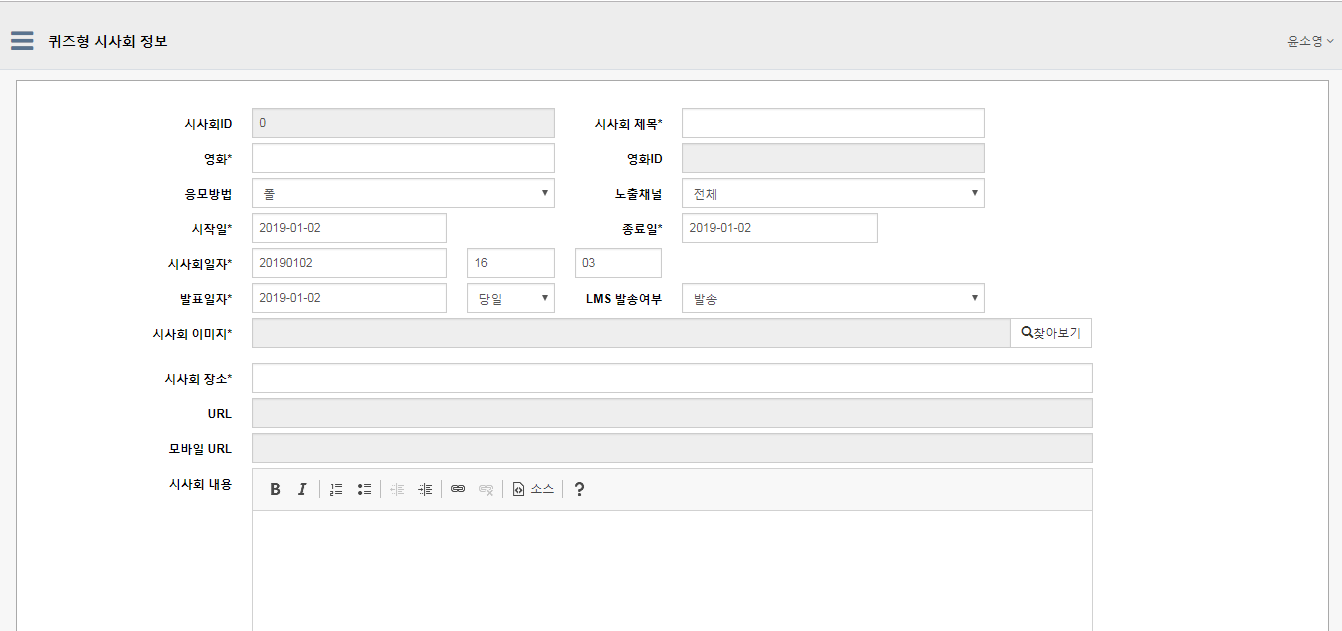  전국시사회 등록
1
사이트 관리 – 전국 시사회 등록
[40]
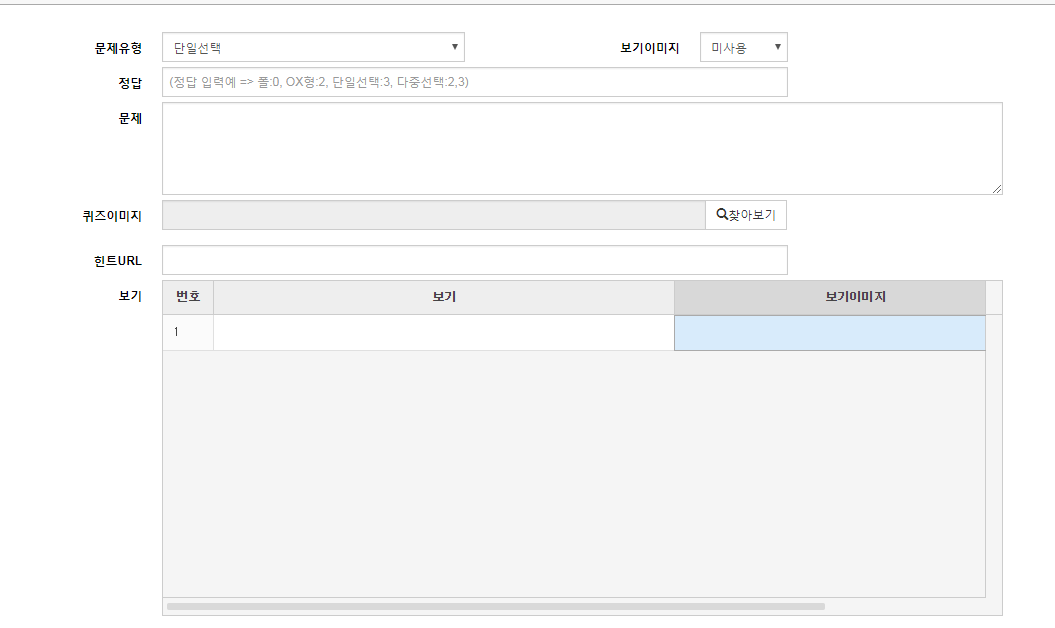 1
삭제
보기 1
보기 2
부산 - 롯데시네마 광복
12월 20일(목) 오후 8시 10분, 270명(1인 2석, 540석)
2
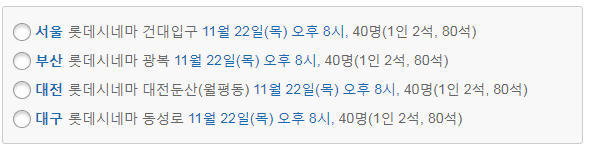 사이트 관리 – 이벤트 등록
[41]
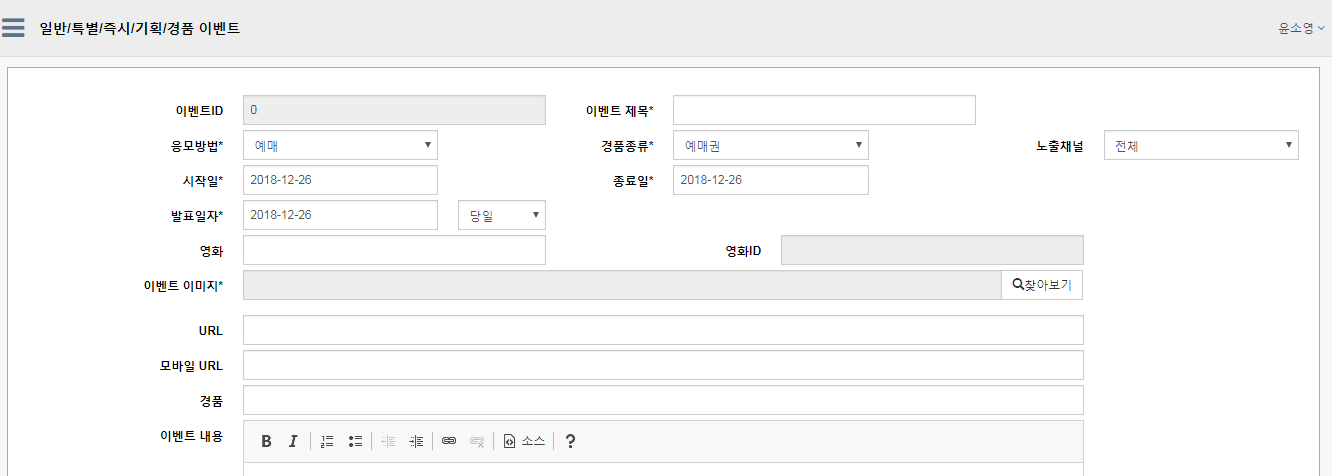 1
모바일용 경품 이미지 영역 추가
사이트 관리 – 다운로드/폴 이벤트 등록
[42]
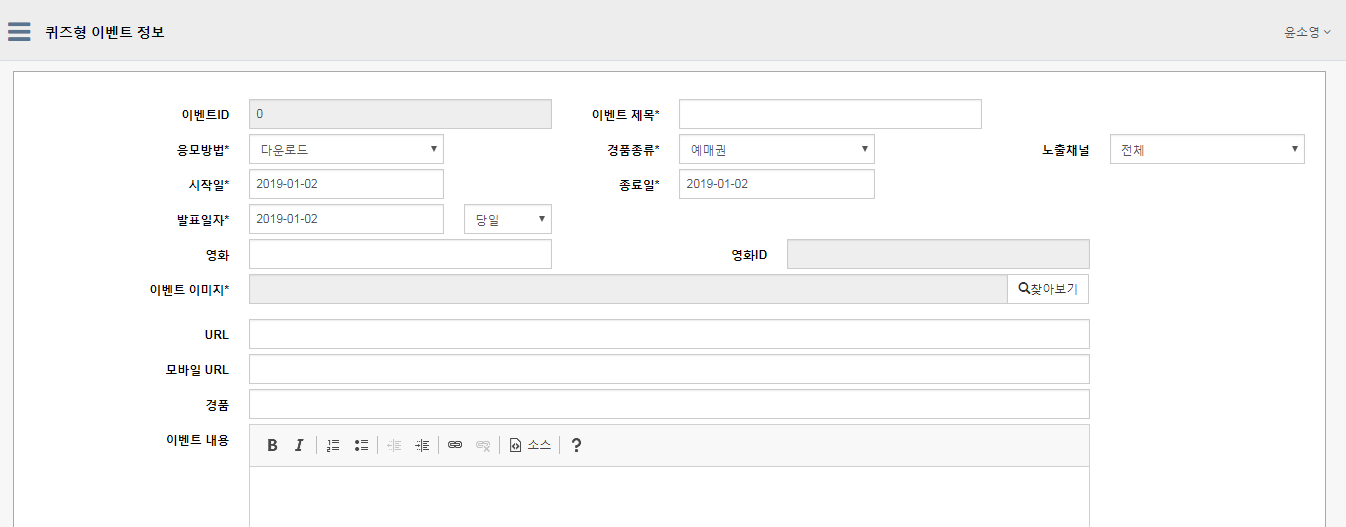  다운로드, 폴 이벤트 등록
1
▼
TKID                                소진방법
//1: 시작일~소진시 까지, 2: 정해진 날짜에만, 3: 날짜마다 다른 예매권(할인권)
eventParam.dateMode = "1";
eventParam["20150422"] = "TK00038369";
eventParam.isFinished = false;
사이트 관리 – 폴 등록
[43]
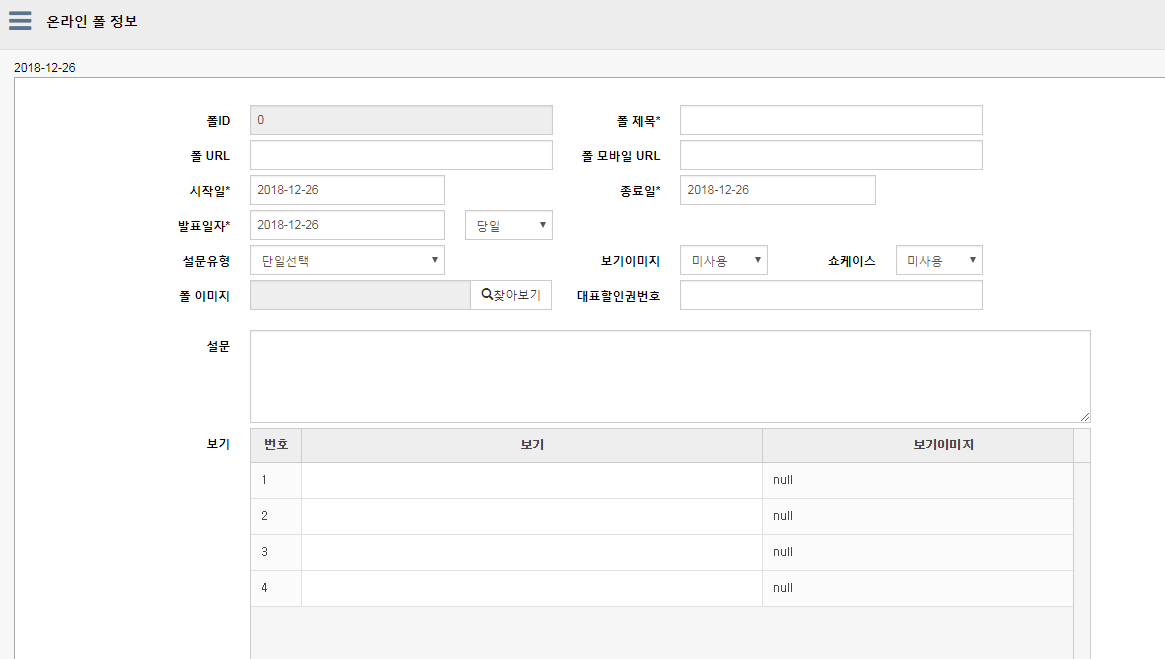 2
1
삭제
사이트 관리 –
[44]
직접입력X. 선택 형태로 변경
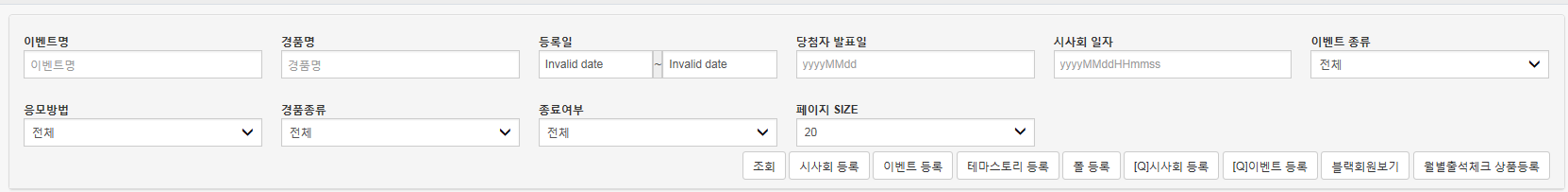 X
복사
X
X
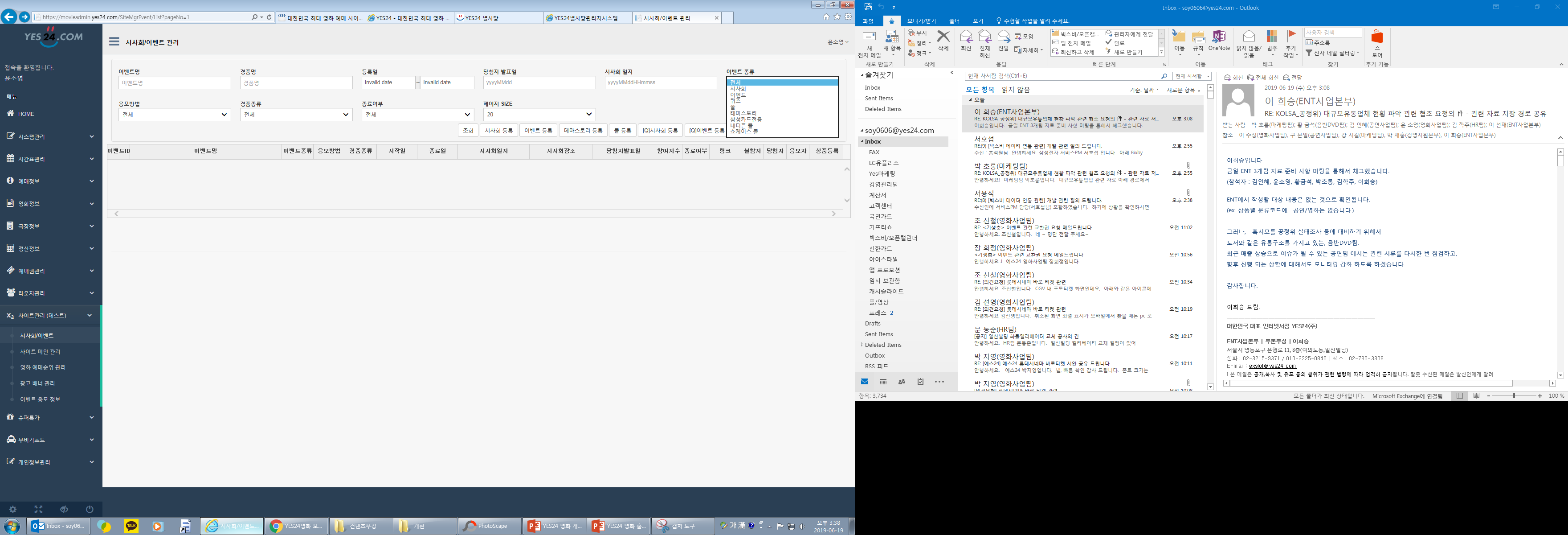 전체
시사회
이벤트
폴
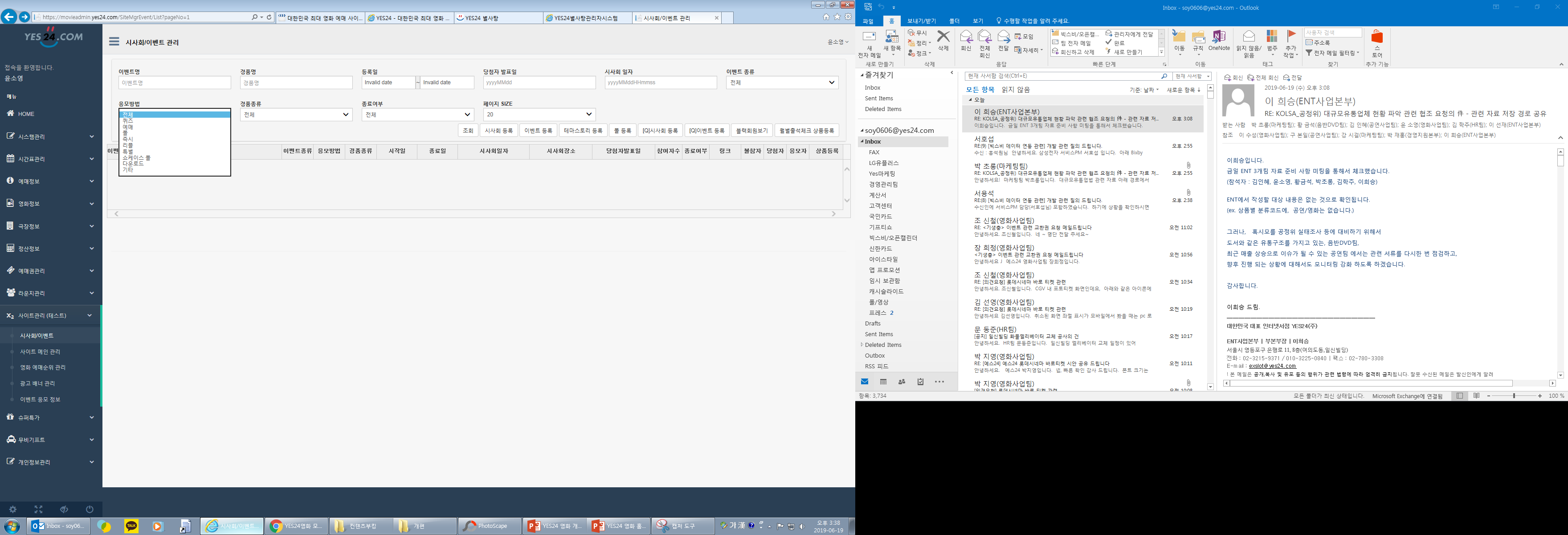 전체
예매
응모
폴
다운로드
즉석당첨
특별
댓글달기
전체
예매
응모버튼
단일선택
다수선택 (투표위해서)
다운로드 (계정자동등록)
즉석당첨
댓글달기
출석체크
사이트 관리 –
[45]
이벤트 종류
1.응모시사회 (단순/댓글)
2.전국시사회 
3.블라인드 시사회 편집
4.페이스북시사회
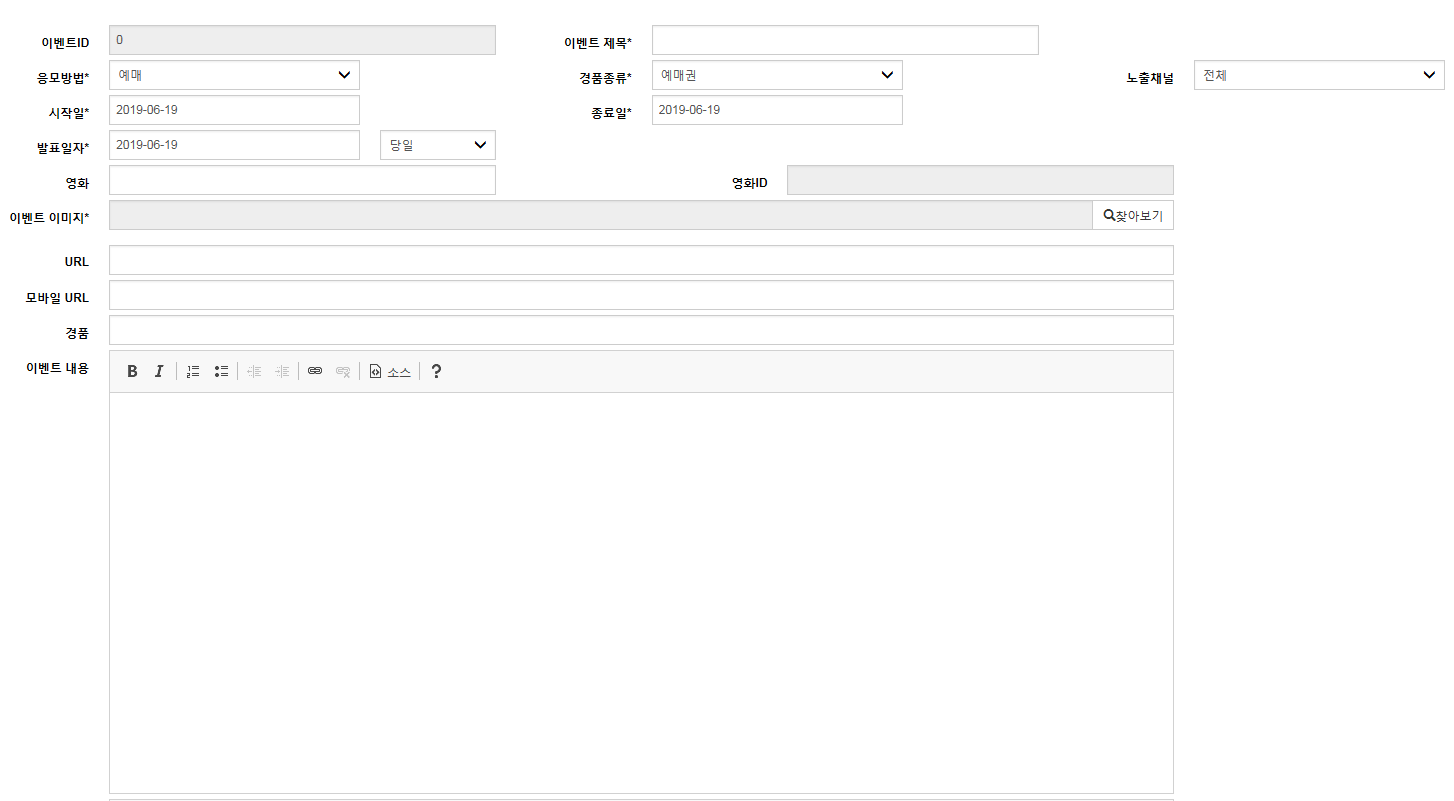 ▼
이벤트종류
시사회관람 fix
00:00▼
00:00▼
영화선택
리스트 이미지
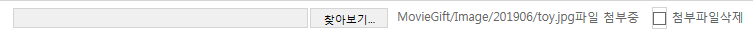 페이스북 시사회 
 - Url 입력 txt  2 추가

블라인드 시사회
응모시간
당첨발표
시사일시
시사장소
당첨인원
참여대상 txt 추가
해당 영역에서 업로드 된 이미지 확인가능
※사용할 버튼을 선택해주세요.
이벤트 내용 부분 이미지 업로드 형태로 변경
하단은 사용할 버튼 선택으로 변경
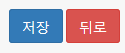 사이트 관리 –
[46]
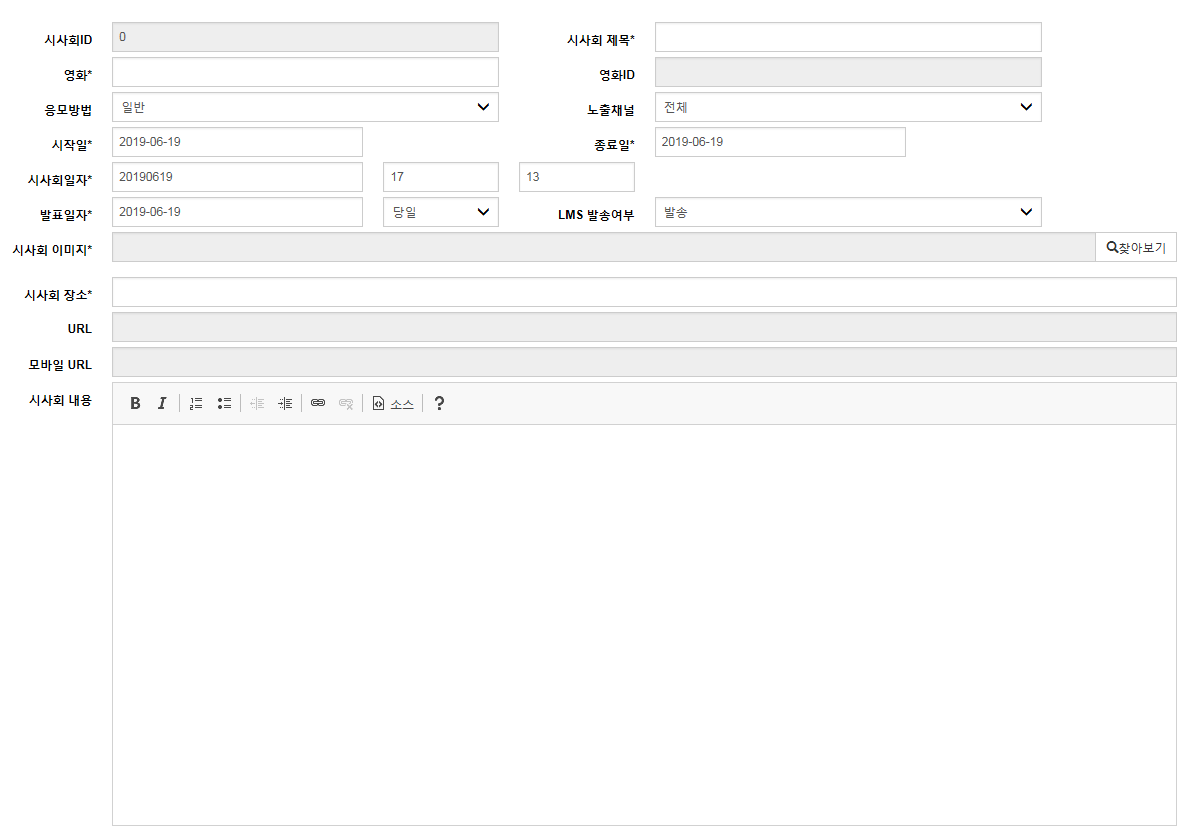 00:00▼
00:00▼
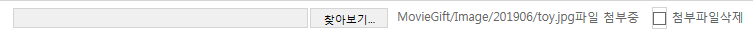 해당 영역에서 업로드 된 이미지 확인가능
사이트 관리 –
[47]
□   전국 시사회
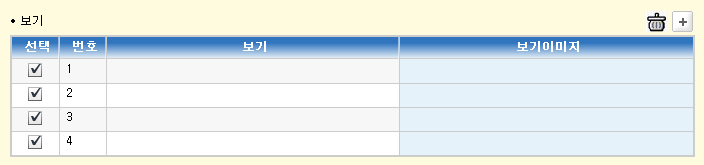 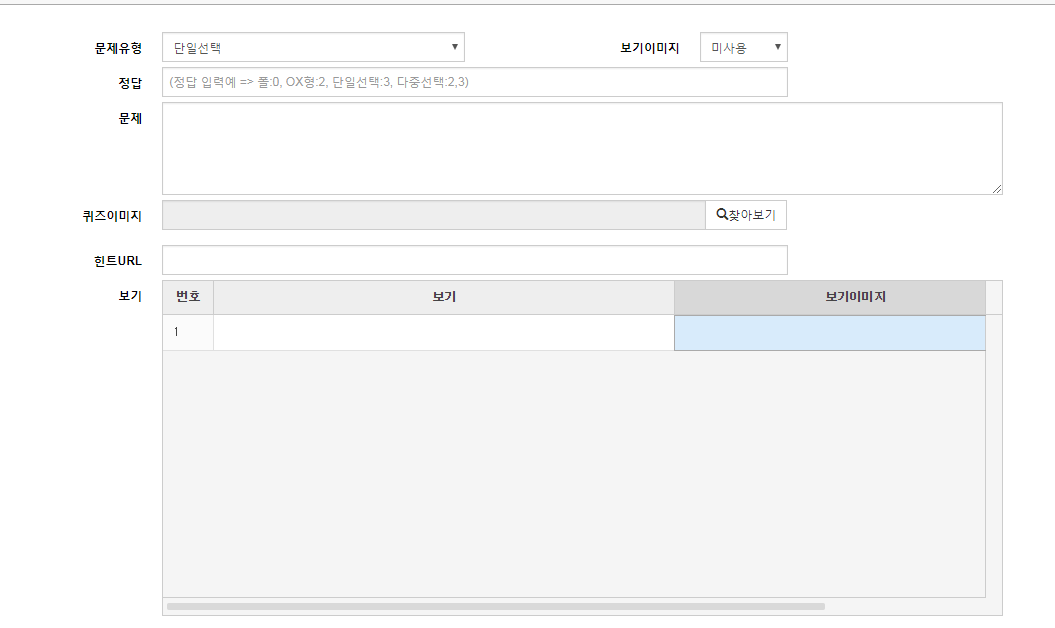 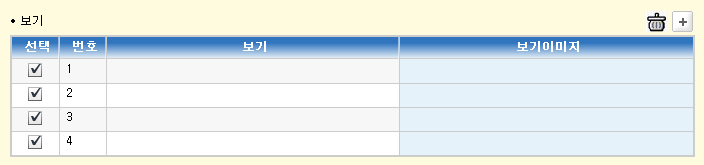 전국 시사회 시, 체크박스 체크  하단에 폴영역 생성 가능
번호 / 지역 / 극장명 / 일시 / 인원수 들어가는 영역 필요
※사용할 버튼을 선택해주세요.
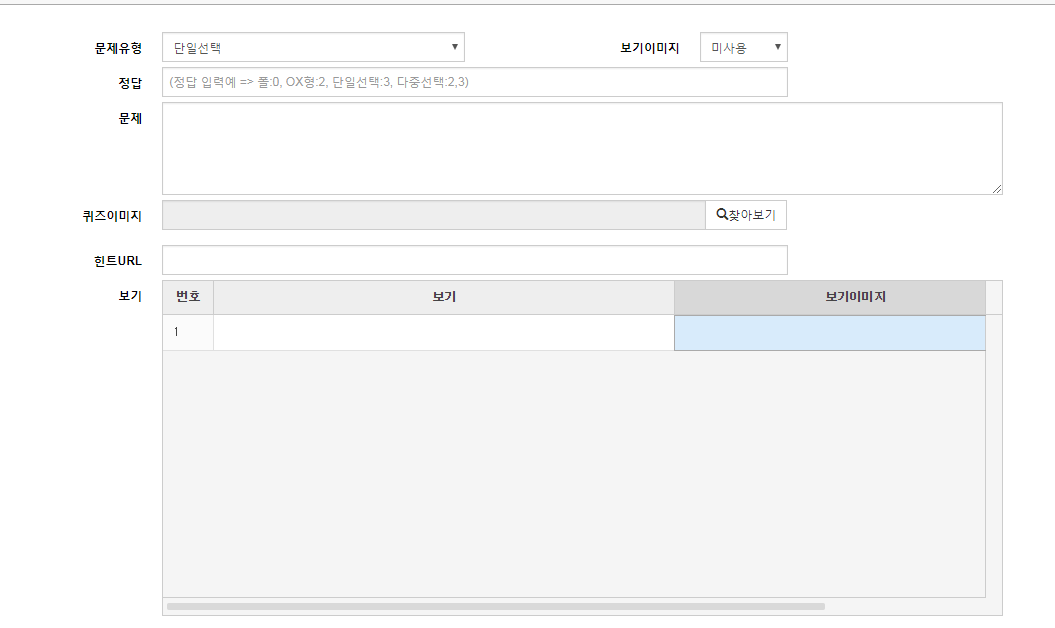 보기 1
보기 2
부산 - 롯데시네마 광복
12월 20일(목) 오후 8시 10분, 270명(1인 2석, 540석)
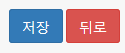 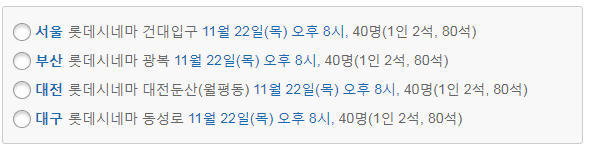